Strong and Efficient Consistency with Consistency-Aware Durability
FAST ’20
Aishwarya Ganesan, Ramnatthan Alagappan, 
Andrea C. Arpaci-Dusseau, and Remzi H. Arpaci-Dusseau 
University of Wisconsin – Madison
Presented by Chengru Yang, Xiaoyang Wang, USTC
March 12th, 2020
2020/3/20
ADSL
1
[Speaker Notes: 可重定向 动态二进制翻译 虚拟化]
Outline
Introduction
Motivation
Consistency-Aware Durability
ORCA design
Evaluation
Conclusion
2020/3/20
ADSL
2
Background-Distributed Storage Systems
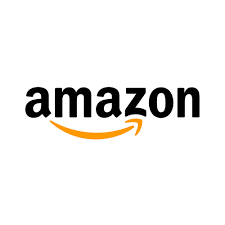 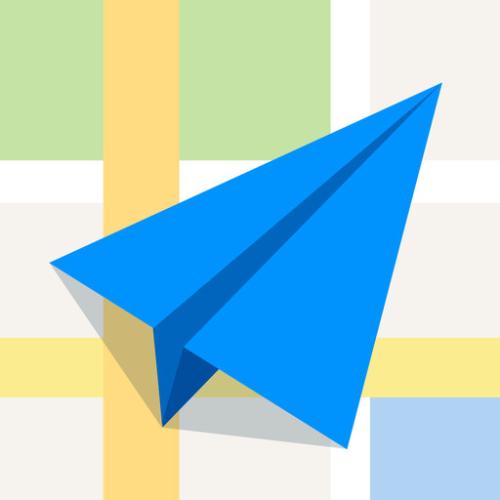 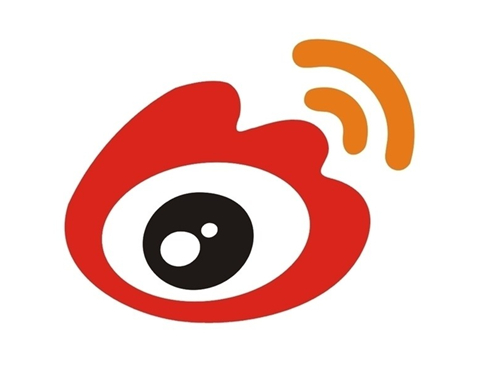 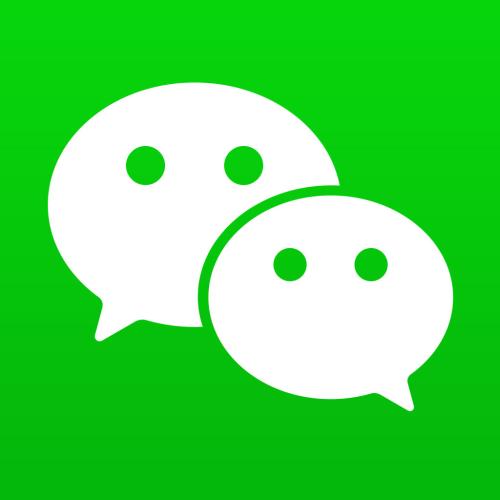 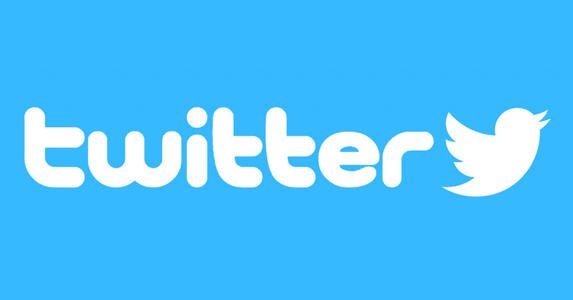 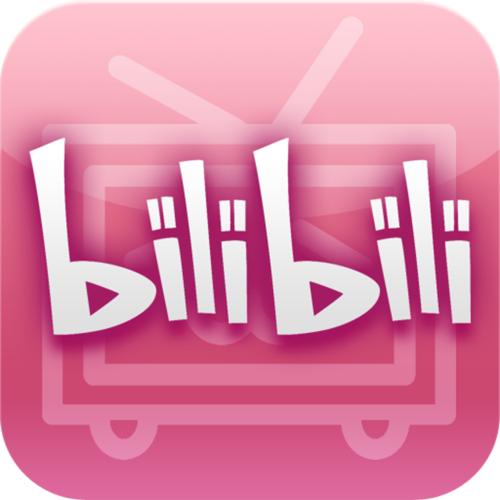 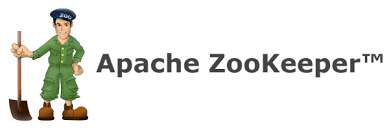 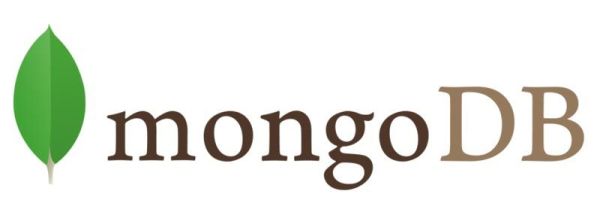 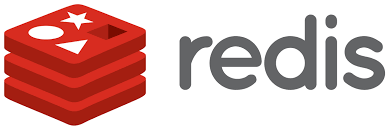 2020/3/20
ADSL
3
Distributed replication
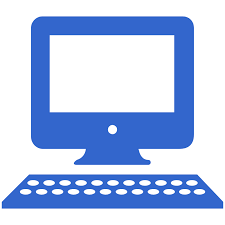 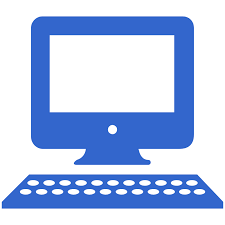 client
client
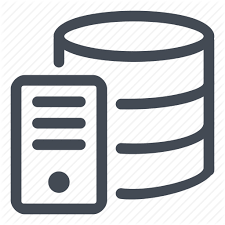 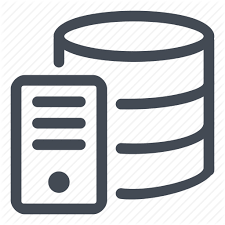 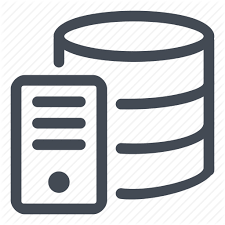 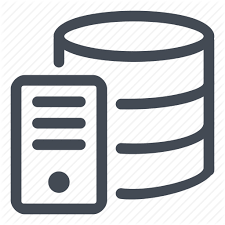 replica 4
replica 1
replica 2
replica 3
2020/3/20
ADSL
4
Distributed replication
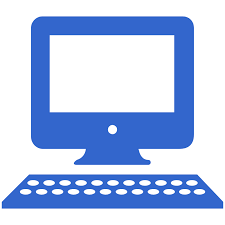 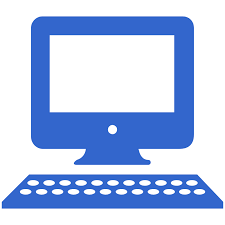 client
client
read
read
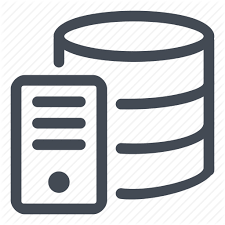 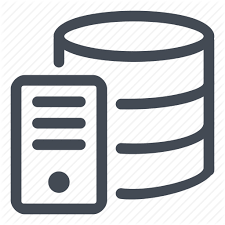 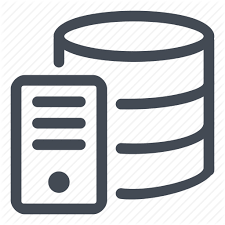 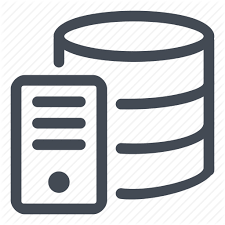 replica 4
replica 1
replica 2
replica 3
2020/3/20
ADSL
5
Distributed replication
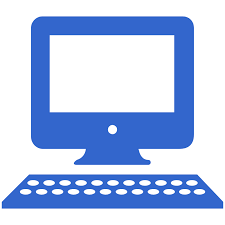 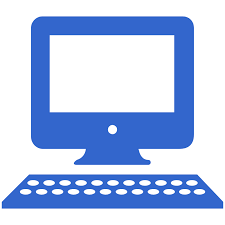 client
client
read
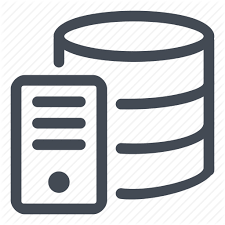 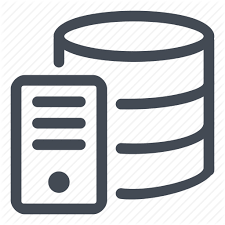 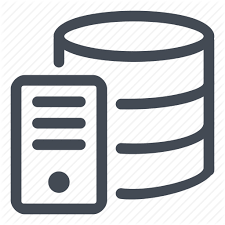 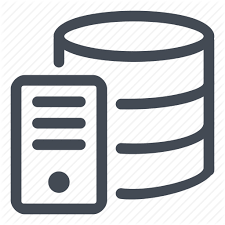 replica 4
replica 1
replica 2
replica 3
2020/3/20
ADSL
6
Distributed replication
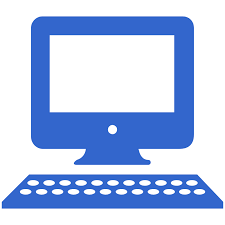 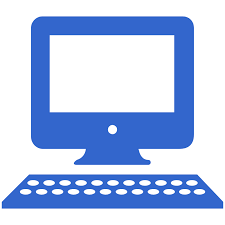 client
client
read
read
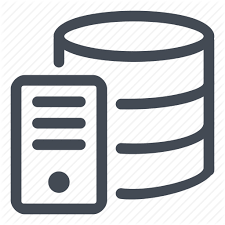 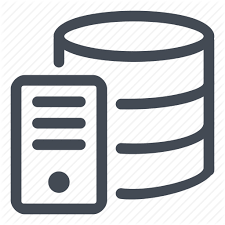 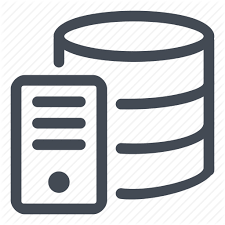 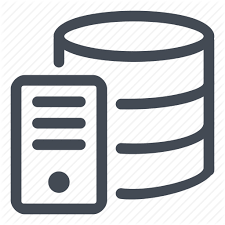 replica 4
replica 1
replica 2
replica 3
2020/3/20
ADSL
7
Distributed replication
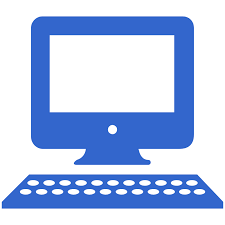 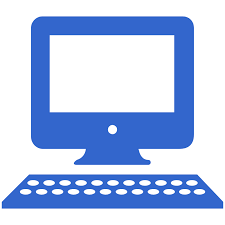 client
client
How to guarantee reads return up-to date data?
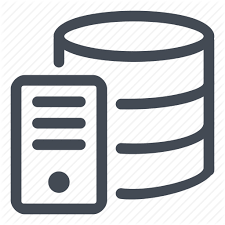 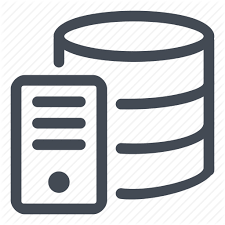 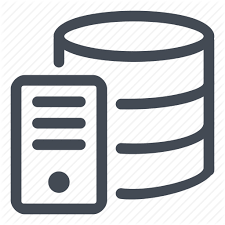 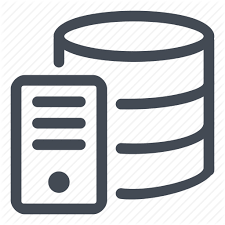 replica 4
replica 1
replica 2
replica 3
2020/3/20
ADSL
8
Consistency model – Strong consistency
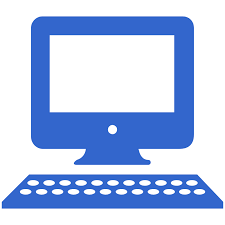 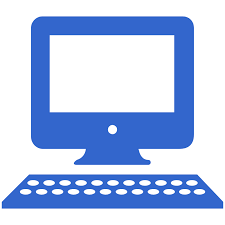 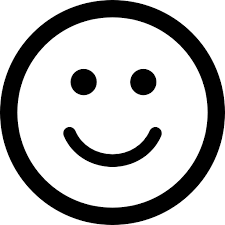 observer
client
read all
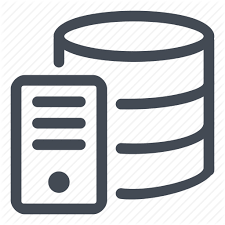 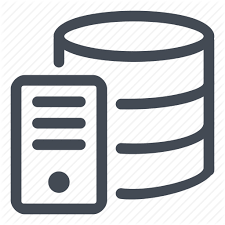 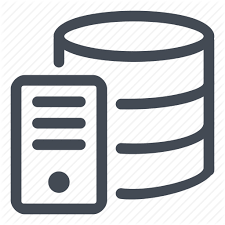 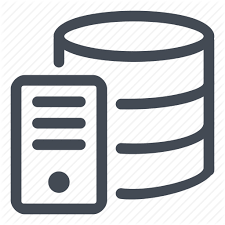 replica 4
replica 1
replica 2
replica 3
2020/3/20
ADSL
9
Consistency model – Strong consistency
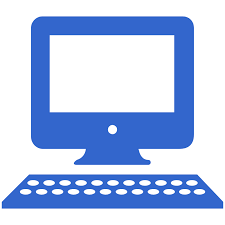 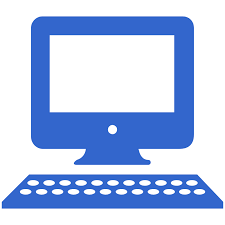 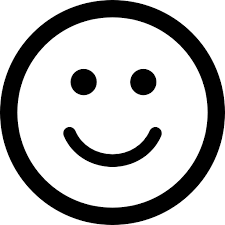 observer
client
read all
write(a)
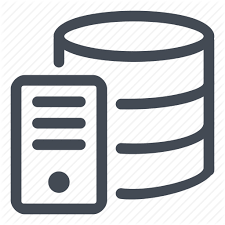 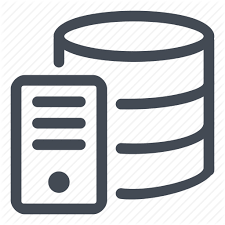 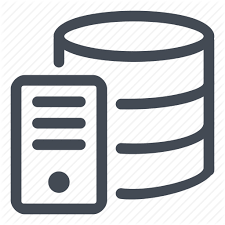 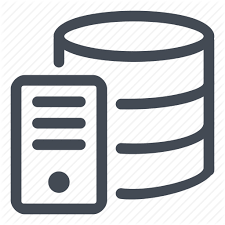 replica 4
replica 1
replica 2
replica 3
2020/3/20
ADSL
10
Consistency model – Strong consistency
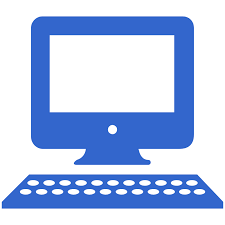 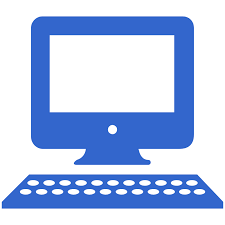 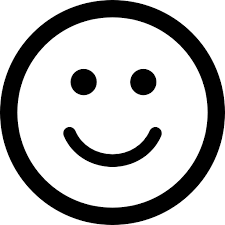 observer
client
read all
write(a)
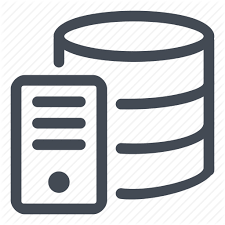 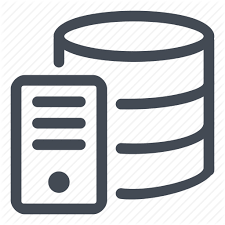 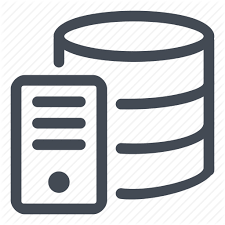 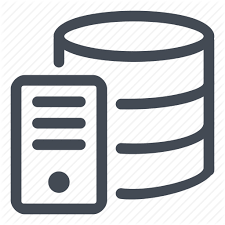 Perform synchronization
replica 4
replica 1
replica 2
replica 3
2020/3/20
ADSL
11
Consistency model – Strong consistency
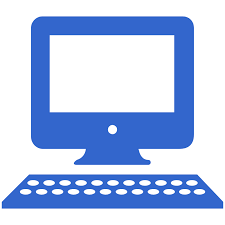 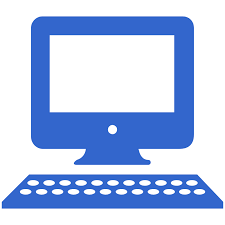 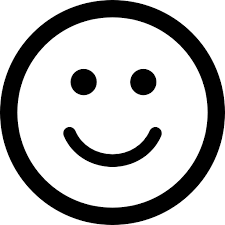 observer
client
read all
write(a)
ack
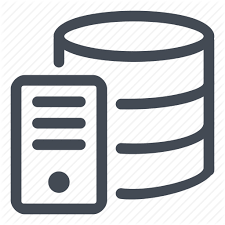 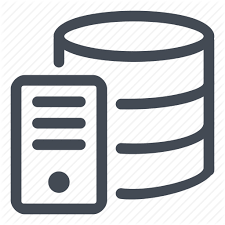 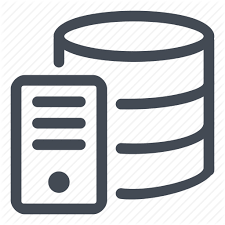 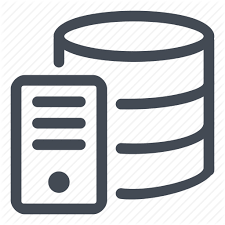 replica 4
replica 1
replica 2
replica 3
2020/3/20
ADSL
12
Consistency model – Strong consistency
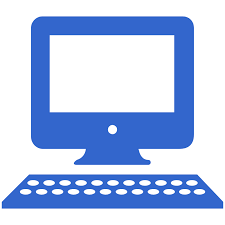 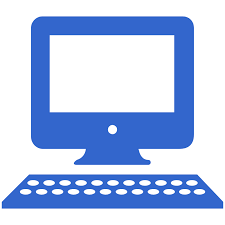 This seems like operations(write on different replica) were all updated at once at a single point in time.
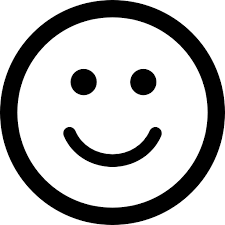 observer
client
read all
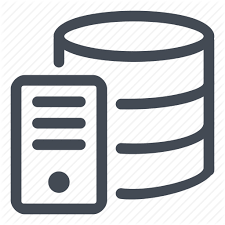 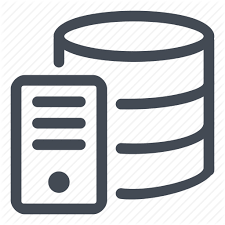 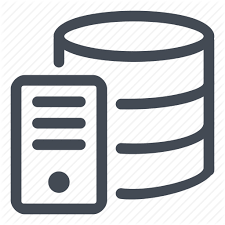 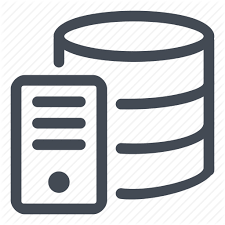 replica 4
replica 1
replica 2
replica 3
2020/3/20
ADSL
13
Consistency model – Strong consistency
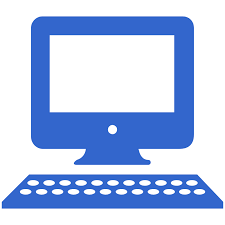 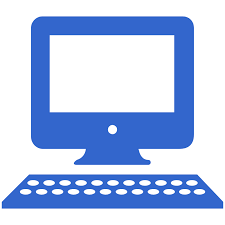 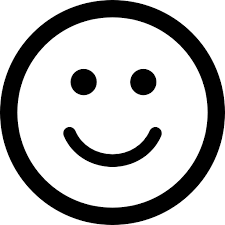 observer
client
read all
write(a)
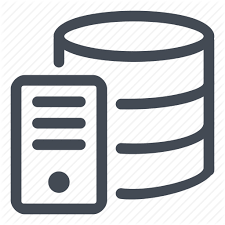 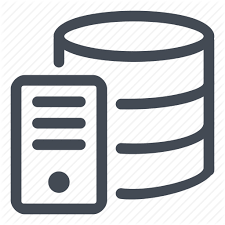 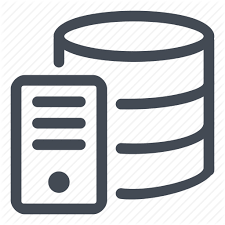 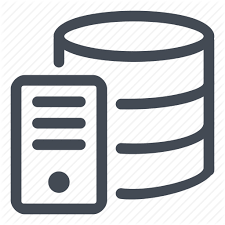 replica 4
replica 1
replica 2
replica 3
2020/3/20
ADSL
14
Consistency model – Strong consistency
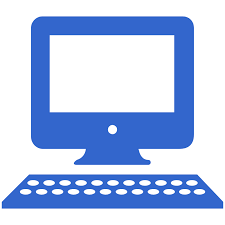 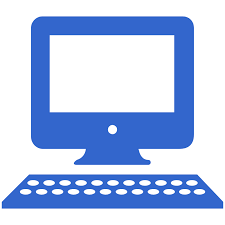 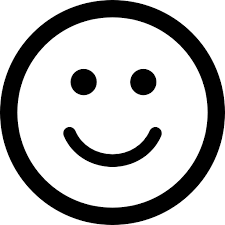 observer
client
read all
write(a)
write(b)
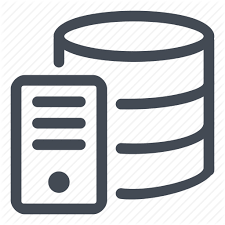 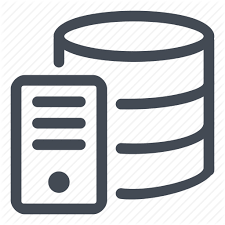 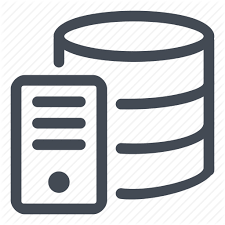 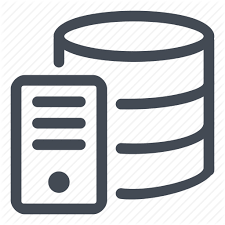 replica 4
replica 1
replica 2
replica 3
2020/3/20
ADSL
15
Consistency model – eventual consistency
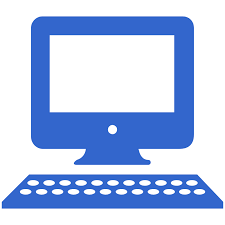 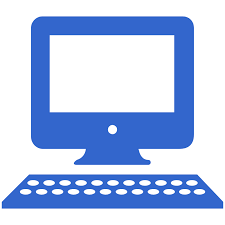 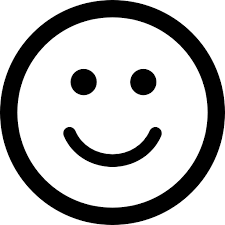 observer
client
read all
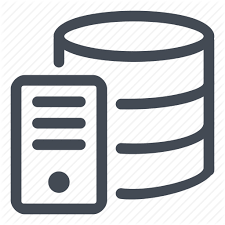 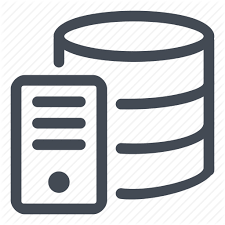 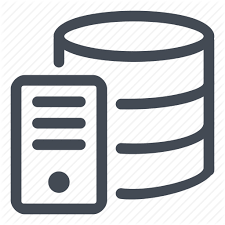 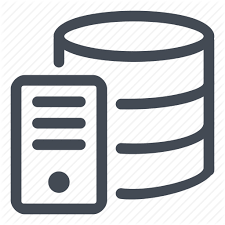 replica 4
replica 1
replica 2
replica 3
2020/3/20
ADSL
16
Consistency model – eventual consistency
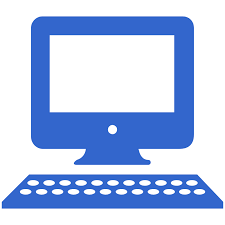 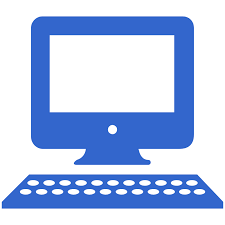 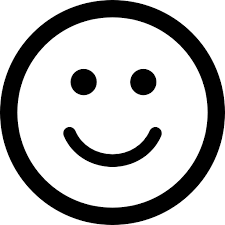 observer
client
read all
write(a)
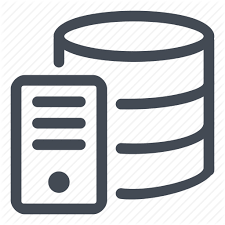 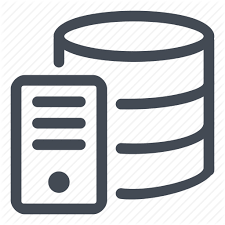 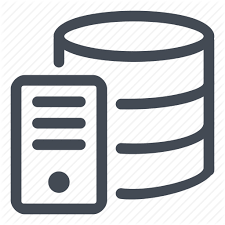 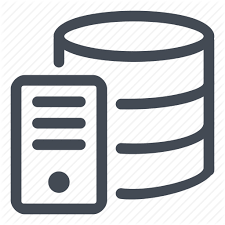 replica 4
replica 1
replica 2
replica 3
2020/3/20
ADSL
17
Consistency model – eventual consistency
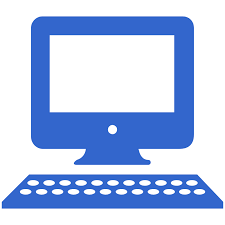 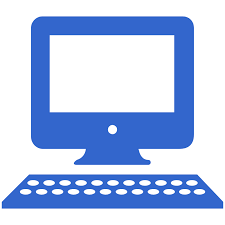 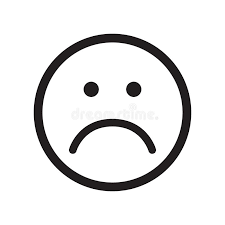 observer
client
read all
write(a)
ack
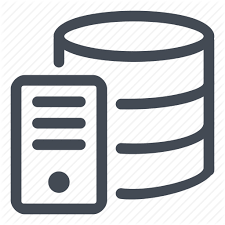 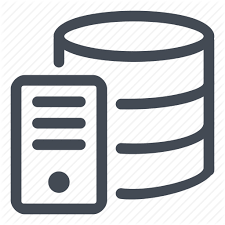 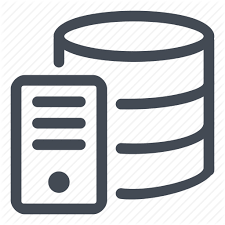 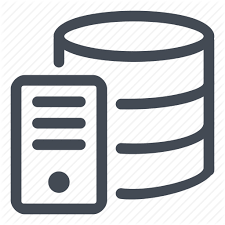 Perform synchronization
replica 4
replica 1
replica 2
replica 3
2020/3/20
ADSL
18
Consistency model – eventual consistency
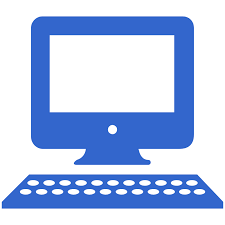 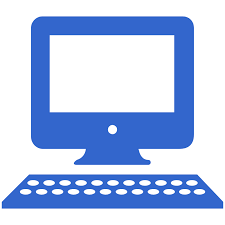 When the whole system performs sync over and there are no writes arrived. All reads will get same result.
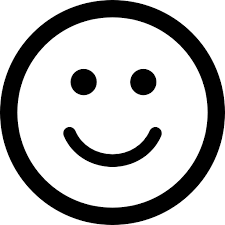 observer
client
read all
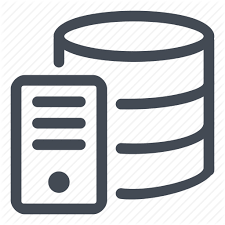 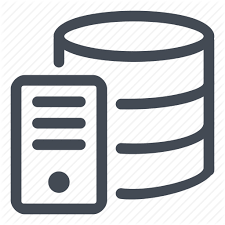 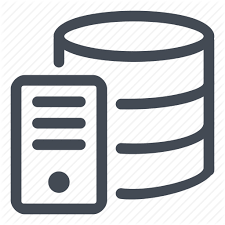 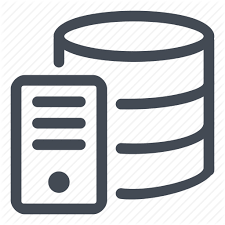 replica 4
replica 1
replica 2
replica 3
2020/3/20
ADSL
19
Consistency Model
strong
linearizable: serializability, a guarantee about transactions, or groups of one or more operations over one or more objects.
sequential: a guarantee about inner order of transactions (threads).
causal+:  causal consistency + convergent conflict handling
causal: a guarantee about causal relationship of operations
monotonic reads: a guarantee of getting monotonic version of data
eventual: a guarantee of  eventual state within a certain time
weak
2020/3/20
ADSL
20
Durability Models
It determines how writes are replicated and persisted.

Durability model has strong implications on both consistency and performance.
2020/3/20
ADSL
21
Durability Models
It determines how writes are replicated and persisted.

Durability model has strong implications on both consistency and performance.
2020/3/20
ADSL
22
Two widely used durability models
memory
disk
Synchronous durability
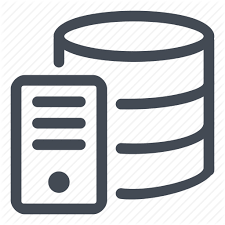 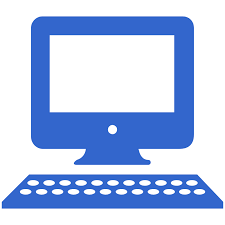 write
replica 1
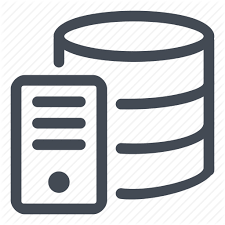 client
replica 2
2020/3/20
ADSL
23
Two widely used durability models
memory
disk
Synchronous durability
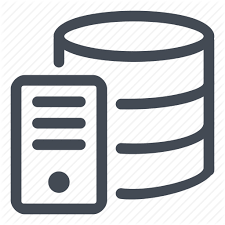 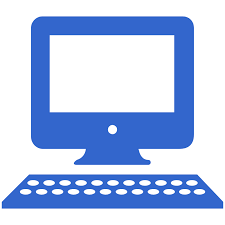 Sync replicate
write
replica 1
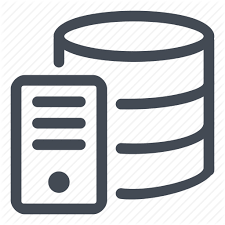 client
replica 2
2020/3/20
ADSL
24
Two widely used durability models
memory
disk
Synchronous durability
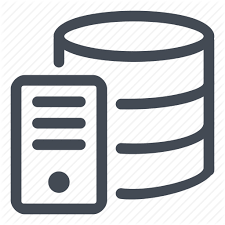 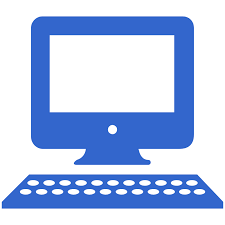 Sync replicate
Sync persist
write
replica 1
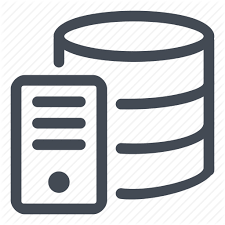 client
replica 2
2020/3/20
ADSL
25
Two widely used durability models
memory
disk
Synchronous durability
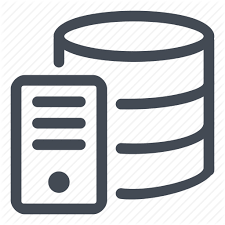 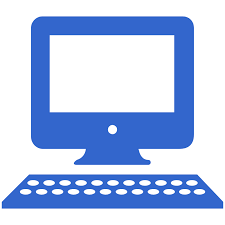 Sync replicate
Sync persist
write
replica 1
ack
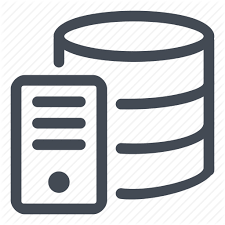 client
replica 2
2020/3/20
ADSL
26
Two widely used durability models
memory
disk
Asynchronous durability
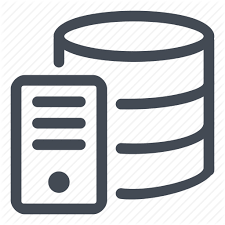 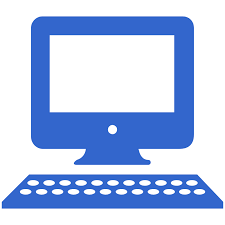 write
replica 1
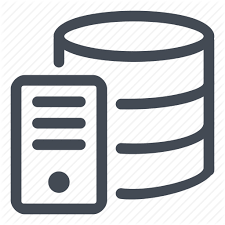 client
replica 2
2020/3/20
ADSL
27
Two widely used durability models
memory
disk
Asynchronous durability
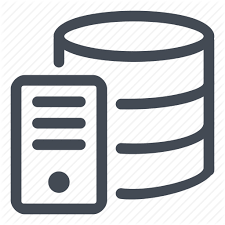 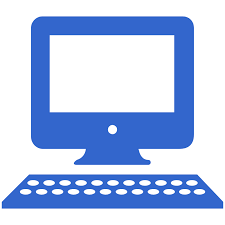 Async replicate
Async persist
write
replica 1
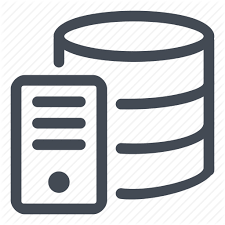 client
replica 2
2020/3/20
ADSL
28
Two widely used durability models
memory
disk
Asynchronous durability
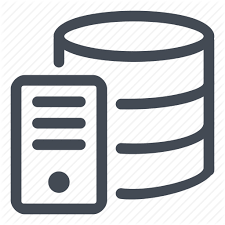 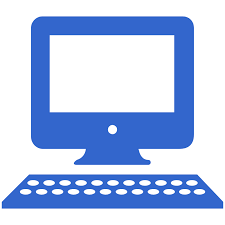 Async replicate
Async persist
write
replica 1
ack
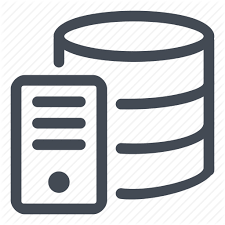 client
replica 2
2020/3/20
ADSL
29
Two widely used durability models
memory
disk
Asynchronous durability
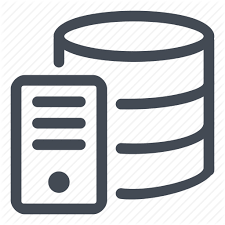 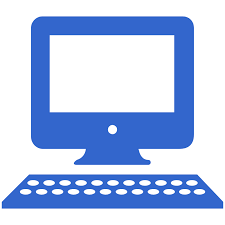 Async replicate
Async persist
write
replica 1
ack
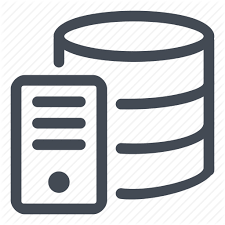 client
replica 2
2020/3/20
ADSL
30
Outline
Introduction
Motivation
Consistency-Aware Durability
ORCA design
Evaluation
Conclusion
2020/3/20
ADSL
31
Consistency and Guarantees
2020/3/20
ADSL
32
Consistency and Guarantees
Example: you are on high way
2020/3/20
ADSL
33
Consistency and Guarantees
Example: you are on high way

Linearizability:
goal
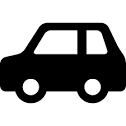 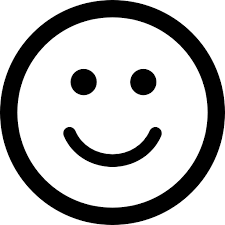 2020/3/20
ADSL
34
Consistency and Guarantees
Example: you are on high way

Linearizability:
goal
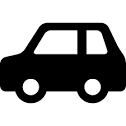 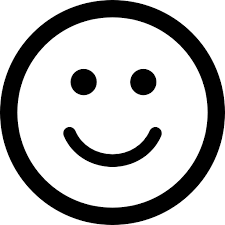 2020/3/20
ADSL
35
Consistency and Guarantees
Example: you are on high way

Linearizability:
goal
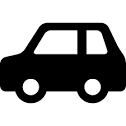 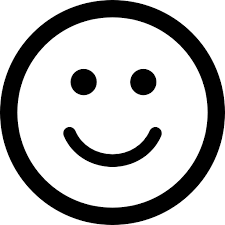 2020/3/20
ADSL
36
Consistency and Guarantees
Example: you are on high way

Linearizability:
goal
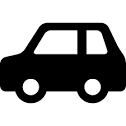 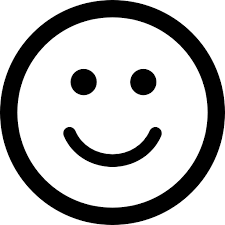 2020/3/20
ADSL
37
Consistency and Guarantees
Example: you are on high way

Linearizability:

Latest data: no staleness    in-order reads
goal
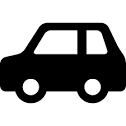 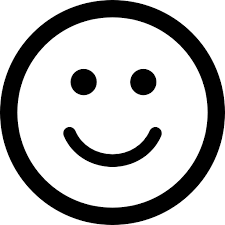 2020/3/20
ADSL
38
Consistency and Guarantees
Example: you are on high way

Linearizability:

Latest data: no staleness    in-order reads

Weaker model:
goal
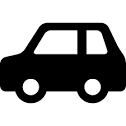 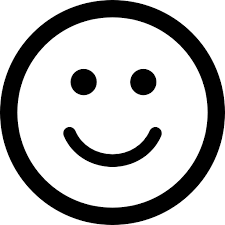 goal
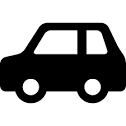 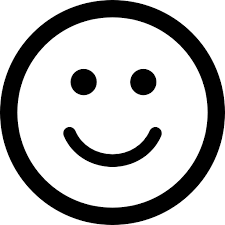 2020/3/20
ADSL
39
Consistency and Guarantees
Example: you are on high way

Linearizability:

Latest data: no staleness    in-order reads

Weaker model:
goal
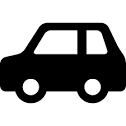 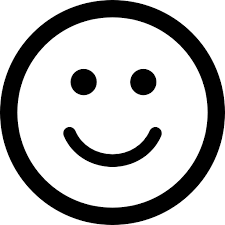 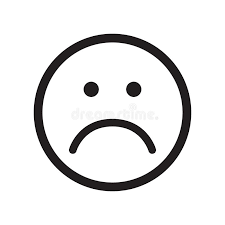 goal
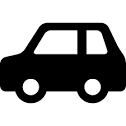 2020/3/20
ADSL
40
Consistency and Guarantees
Example: you are on high way

Linearizability:

Latest data: no staleness    in-order reads

Weaker model:

Stale reads       out-of-order reads
goal
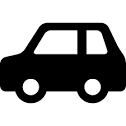 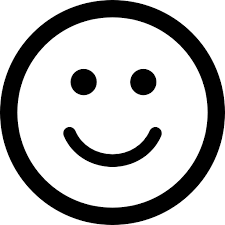 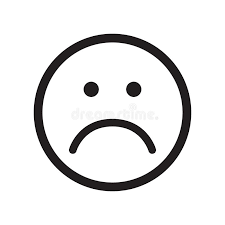 goal
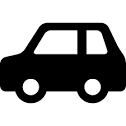 2020/3/20
ADSL
41
Leader-based majority system
Leader-based systems (e.g., MongoDB, ZooKeeper)
    Leader: a dedicated node
    Others are followers
    Writes flow through leader, established a single order

Majority
    data is safe when persisted on majority nodes(e.g., 3out of 5 servers)
2020/3/20
ADSL
42
Leader-based majority system
Leader-based systems (e.g., MongoDB, ZooKeeper)
    Leader: a dedicated node
    Others are followers
    Writes flow through leader, established a single order

Majority
    data is safe when persisted on majority nodes(e.g., 3out of 5 servers)


      only leader could serve reads in follow example, unless we mention it
2020/3/20
ADSL
43
Realizing Strong Consistency
Linearizability requires synchronous durability
	must synchronously replicate and persist data on a majority to tolerate failures
2020/3/20
ADSL
44
Realizing Strong Consistency
Linearizability requires synchronous durability
	must synchronously replicate and persist data on a majority to tolerate failures
memory
disk
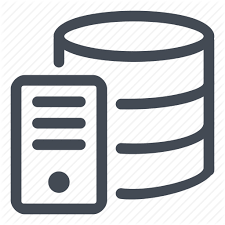 leader-replica 1
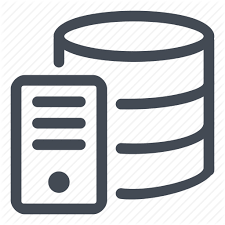 replica 2
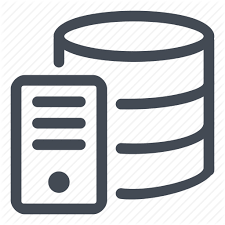 replica 3
2020/3/20
ADSL
45
Realizing Strong Consistency
Linearizability requires synchronous durability
	must synchronously replicate and persist data on a majority to tolerate failures
memory
disk
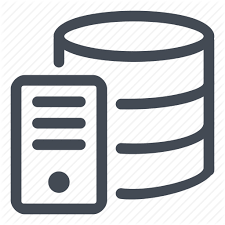 leader-replica 1
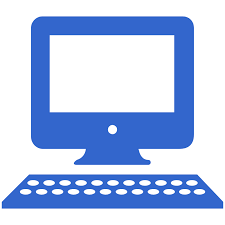 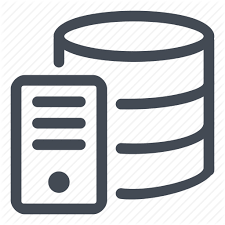 replica 2
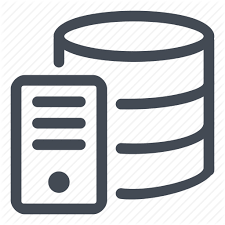 replica 3
2020/3/20
ADSL
46
Realizing Strong Consistency
Linearizability requires synchronous durability
	must synchronously replicate and persist data on a majority to tolerate failures
memory
disk
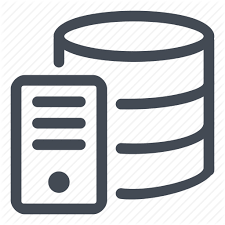 leader-replica 1
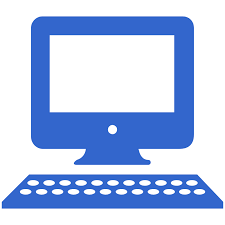 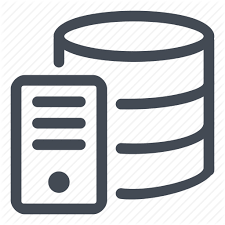 replica 2
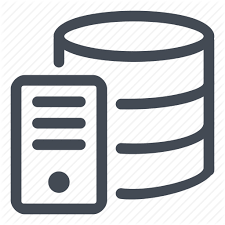 replica 3
2020/3/20
ADSL
47
Realizing Strong Consistency
Linearizability requires synchronous durability
	must synchronously replicate and persist data on a majority to tolerate failures
memory
disk
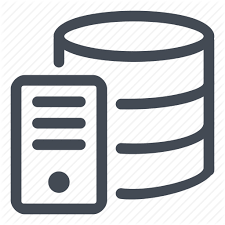 leader-replica 1
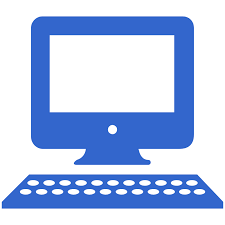 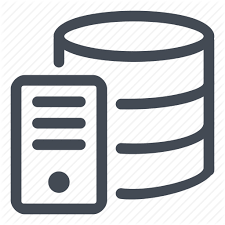 replica 2
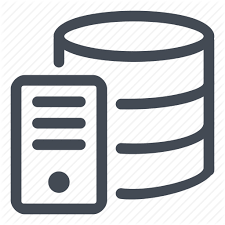 replica 3
2020/3/20
ADSL
48
Realizing Strong Consistency
Linearizability requires synchronous durability
	must synchronously replicate and persist data on a majority to tolerate failures
memory
disk
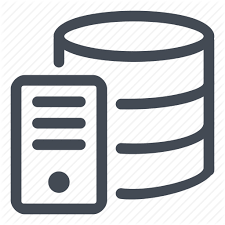 leader-replica 1
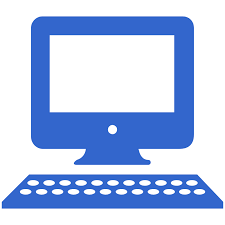 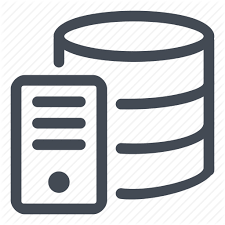 replica 2
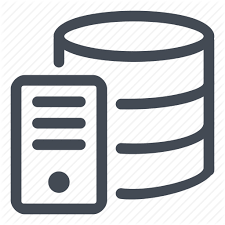 replica 3
2020/3/20
ADSL
49
Realizing Strong Consistency
Linearizability requires synchronous durability
	must synchronously replicate and persist data on a majority to tolerate failures
memory
disk
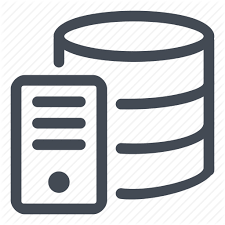 leader-replica 1
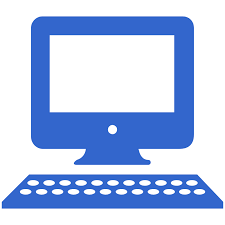 ACK
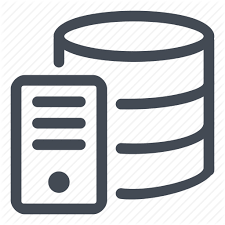 replica 2
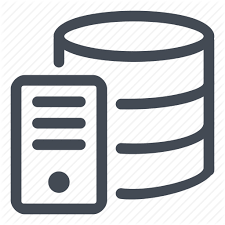 replica 3
2020/3/20
ADSL
50
Realizing Strong Consistency
Linearizability requires synchronous durability
	must synchronously replicate and persist data on a majority to tolerate failures
memory
disk
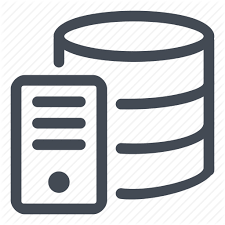 leader-replica 1
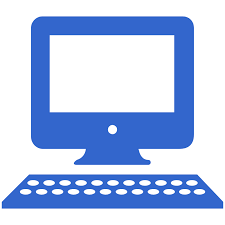 ACK
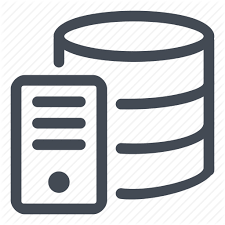 replica 2
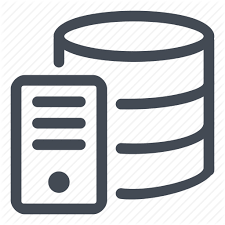 replica 3
2020/3/20
ADSL
51
Realizing Strong Consistency
Linearizability requires synchronous durability
	must synchronously replicate and persist data on a majority to tolerate failures
memory
disk
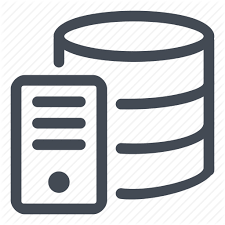 leader-replica 1
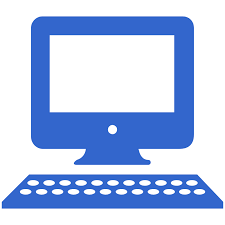 ACK
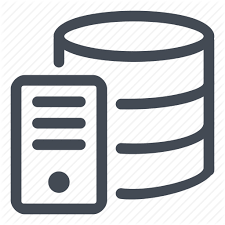 replica 2
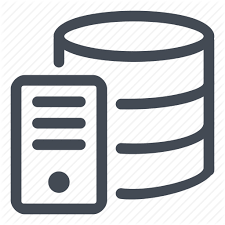 replica 3
2020/3/20
ADSL
52
Realizing Strong Consistency
Linearizability requires synchronous durability
	must synchronously replicate and persist data on a majority to tolerate failures
memory
disk
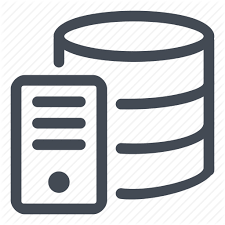 leader-replica 1
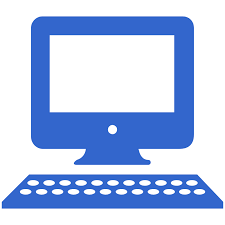 ACK
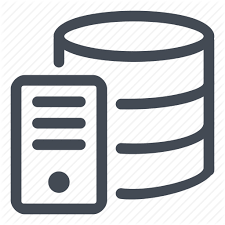 replica 2
Read a
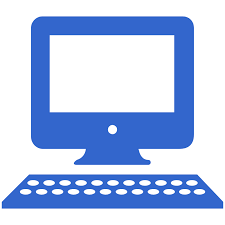 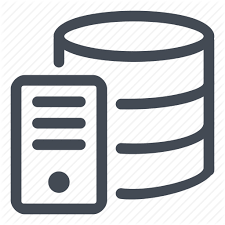 replica 3
2020/3/20
ADSL
53
Realizing Strong Consistency
Linearizability requires synchronous durability
	must synchronously replicate and persist data on a majority to tolerate failures
memory
disk
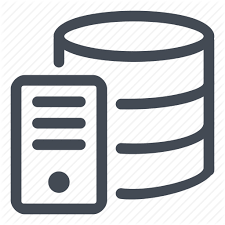 leader-replica 1
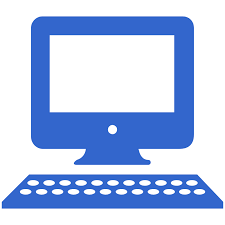 ACK
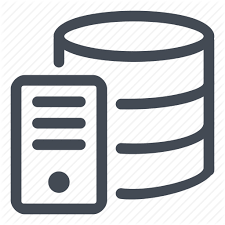 replica 2
enable strong consistency but slow
Read a
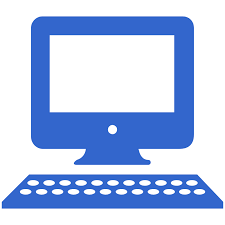 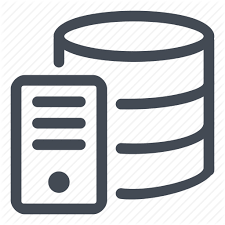 replica 3
2020/3/20
ADSL
54
Realizing Weaker Models
Weaker models just require asynchronous durability
	 data buffered on one node, replication and persistence perform in background
memory
disk
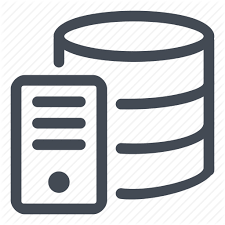 leader-replica 1
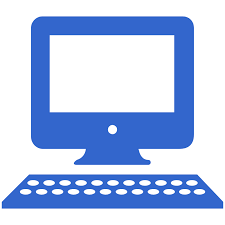 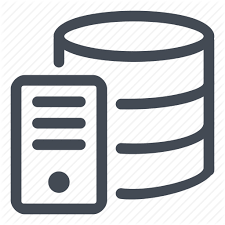 replica 2
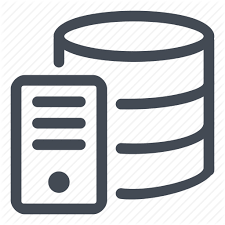 replica 3
2020/3/20
ADSL
55
Realizing Weaker Models
Weaker models just require asynchronous durability
	 data buffered on one node, replication and persistence perform in background
memory
disk
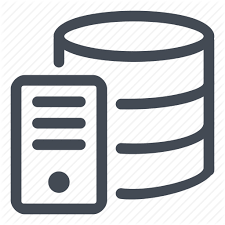 leader-replica 1
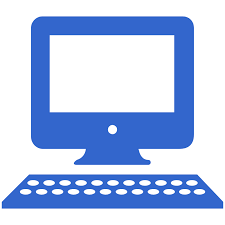 ACK
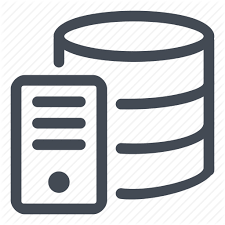 replica 2
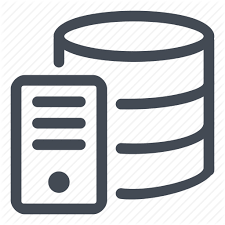 replica 3
2020/3/20
ADSL
56
Realizing Weaker Models
Weaker models just require asynchronous durability
	 data buffered on one node, replication and persistence perform in background
memory
disk
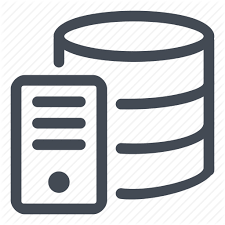 leader-replica 1
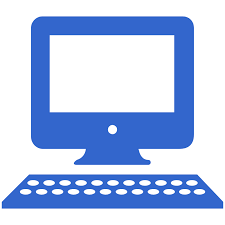 ACK
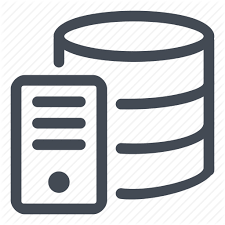 Read a
replica 2
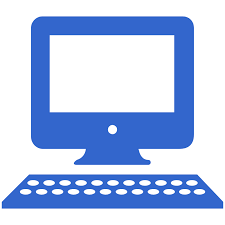 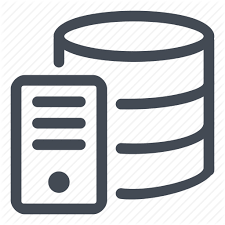 replica 3
2020/3/20
ADSL
57
Realizing Weaker Models
Weaker models just require asynchronous durability
	 data buffered on one node, replication and persistence perform in background
memory
disk
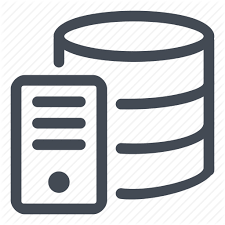 leader-replica 1
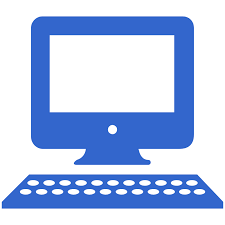 ACK
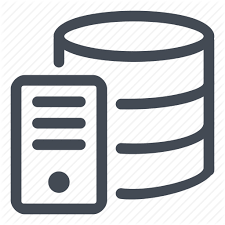 Read a
replica 2
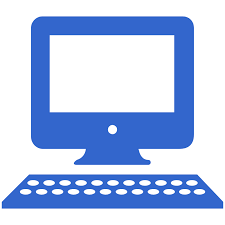 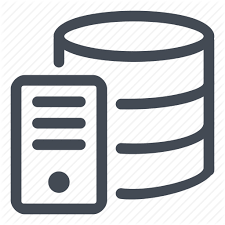 replica 3
2020/3/20
ADSL
58
Realizing Weaker Models
Weaker models just require asynchronous durability
	 data buffered on one node, replication and persistence perform in background
memory
disk
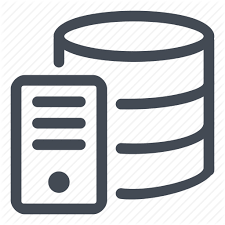 leader-replica 1
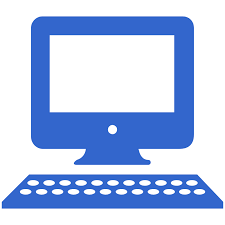 ACK
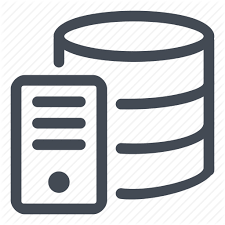 Read a
replica 2
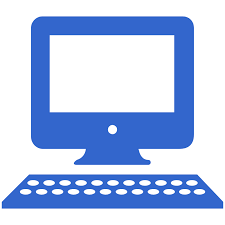 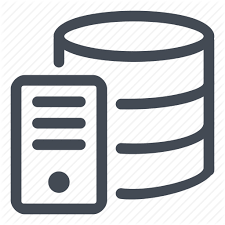 replica 3
2020/3/20
ADSL
59
Realizing Weaker Models
Weaker models just require asynchronous durability
	 data buffered on one node, replication and persistence perform in background
memory
disk
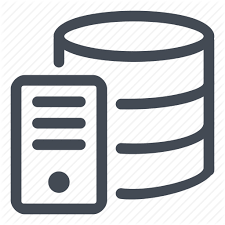 leader-replica 1
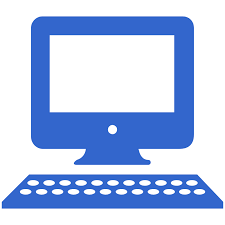 ACK
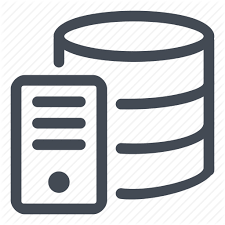 Read a
replica 2
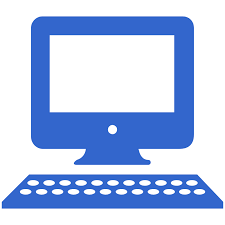 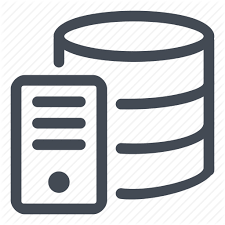 Read a
replica 3
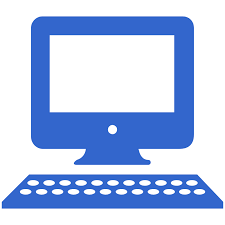 2020/3/20
ADSL
60
Realizing Weaker Models
Weaker models just require asynchronous durability
	 data buffered on one node, replication and persistence perform in background
memory
disk
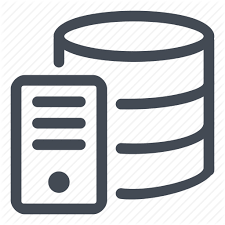 leader-replica 1
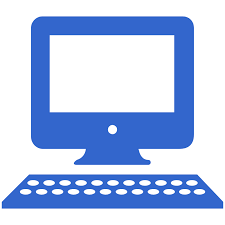 ACK
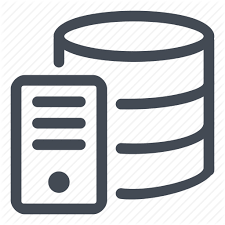 Read a
replica 2
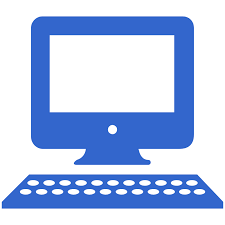 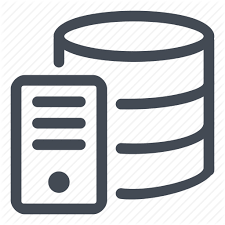 Read a
replica 3
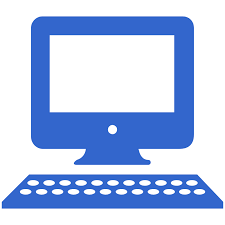 out of order across clients , but it is eventual consistency
2020/3/20
ADSL
61
Realizing Weaker Models
Weaker models just require asynchronous durability
	 data buffered on one node, replication and persistence perform in background
memory
disk
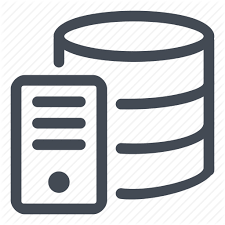 leader-replica 1
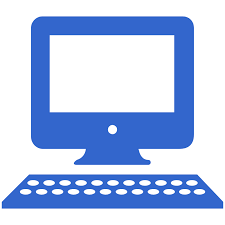 ACK
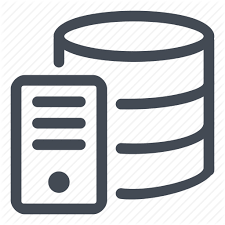 Read a
replica 2
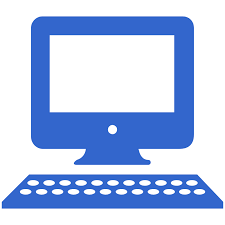 fast but enables only weak consistency due to failures
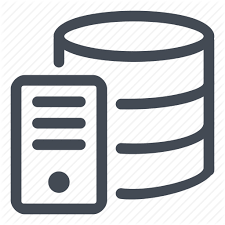 Read a
replica 3
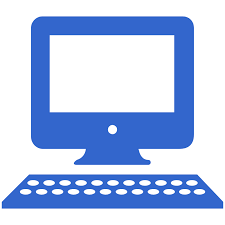 non-monotonic read, but it is eventual consistency
2020/3/20
ADSL
62
Is it possible for a durability layer to enable both strong consistency and high performance?
2020/3/20
ADSL
63
Outline
Introduction
Motivation
Consistency-Aware Durability
ORCA design
Evaluation
Conclusion
2020/3/20
ADSL
64
Consistency-Aware Durability
2020/3/20
ADSL
65
Consistency-Aware Durability
Notice that most consistency models care about what reads see
2020/3/20
ADSL
66
Consistency-Aware Durability
Notice that most consistency models care about what reads see
However, most durability model focus on write
2020/3/20
ADSL
67
Consistency-Aware Durability
Notice that most consistency models care about what reads see
However, most durability model focus on writes
Key idea: CAD shifts the point of durability to reads from writes
memory
disk
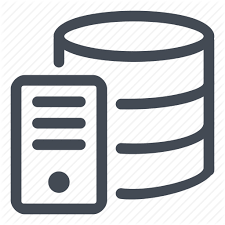 leader-replica 1
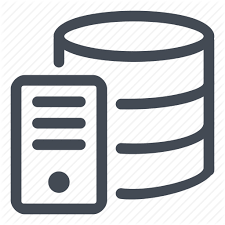 replica 2
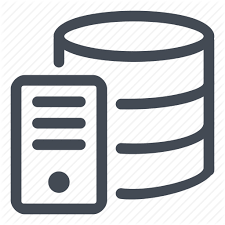 replica 3
2020/3/20
ADSL
68
Consistency-Aware Durability
Notice that most consistency models care about what reads see
However, most durability model focus on writes
Key idea: CAD shifts the point of durability to reads from writes
memory
disk
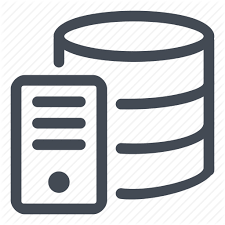 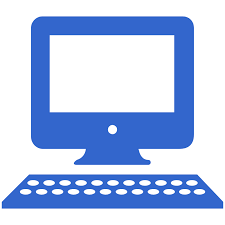 leader-replica 1
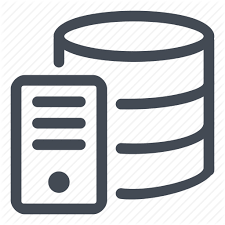 replica 2
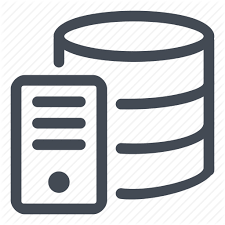 replica 3
2020/3/20
ADSL
69
Consistency-Aware Durability
Notice that most consistency models care about what reads see
However, most durability model focus on writes
Key idea: CAD shifts the point of durability to reads from writes
memory
disk
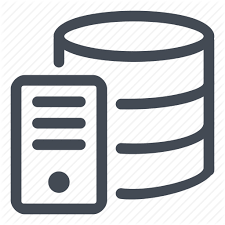 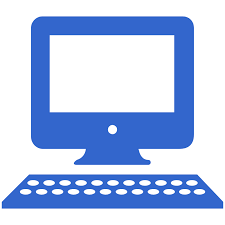 leader-replica 1
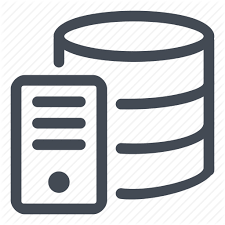 replica 2
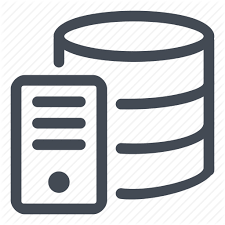 replica 3
2020/3/20
ADSL
70
Consistency-Aware Durability
Notice that most consistency models care about what reads see
However, most durability model focus on writes
Key idea: CAD shifts the point of durability to reads from writes
memory
disk
Delay durability of writes
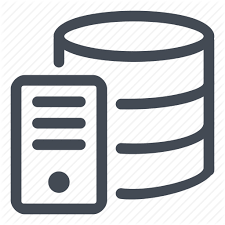 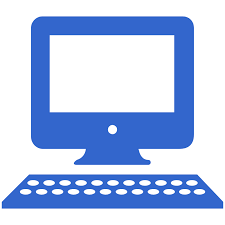 leader-replica 1
ACK
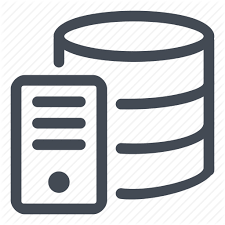 replica 2
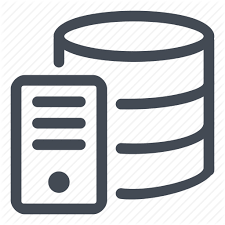 replica 3
2020/3/20
ADSL
71
Consistency-Aware Durability
Notice that most consistency models care about what reads see
However, most durability model focus on writes
Key idea: CAD shifts the point of durability to reads from writes
memory
disk
Delay durability of writes
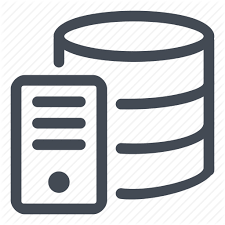 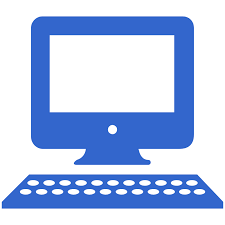 leader-replica 1
ACK
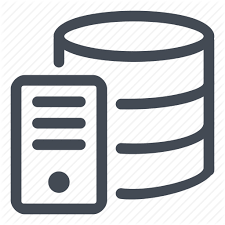 Read a
replica 2
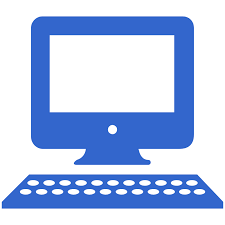 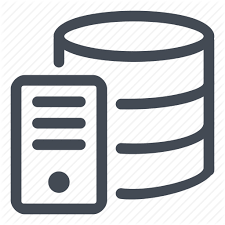 replica 3
2020/3/20
ADSL
72
Consistency-Aware Durability
Notice that most consistency models care about what reads see
However, most durability model focus on writes
Key idea: CAD shifts the point of durability to reads from writes
memory
disk
Delay durability of writes
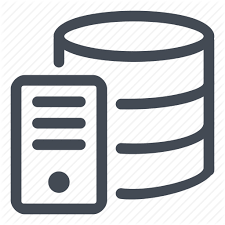 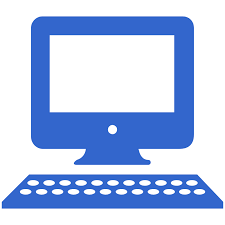 leader-replica 1
ACK
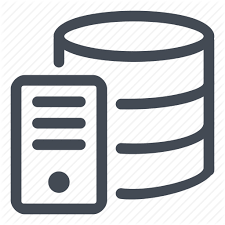 Read a
replica 2
Make data durable before serving read
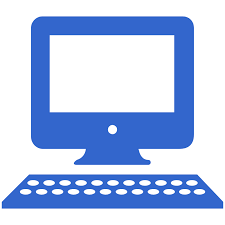 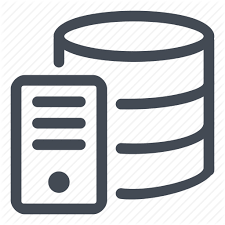 replica 3
2020/3/20
ADSL
73
Consistency-Aware Durability
Notice that most consistency models care about what reads see
However, most durability model focus on writes
Key idea: CAD shifts the point of durability to reads from writes
memory
disk
Delay durability of writes
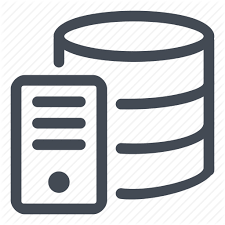 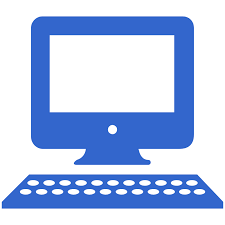 leader-replica 1
ACK
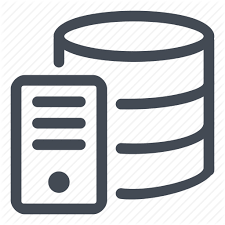 Read a
replica 2
Make data durable before serving read
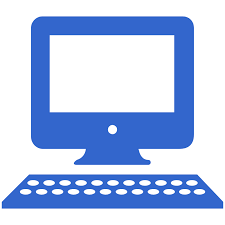 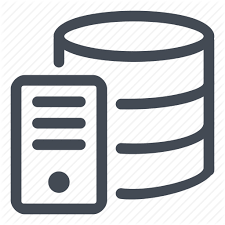 replica 3
2020/3/20
ADSL
74
Consistency-Aware Durability
Notice that most consistency models care about what reads see
However, most durability model focus on writes
Key idea: CAD shifts the point of durability to reads from writes
memory
disk
Delay durability of writes
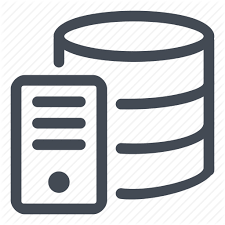 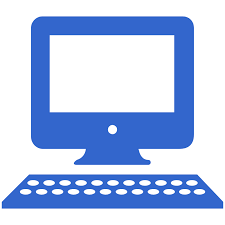 leader-replica 1
ACK
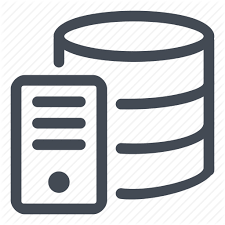 Read a
replica 2
Make data durable before serving read
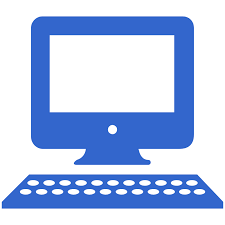 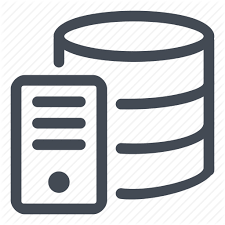 replica 3
2020/3/20
ADSL
75
Consistency-Aware Durability
Why not incur overhead for every read?
memory
disk
Delay durability of writes
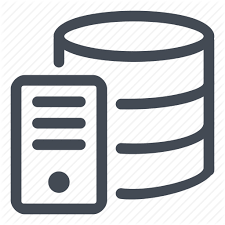 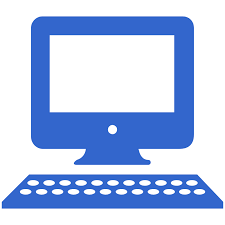 leader-replica 1
ACK
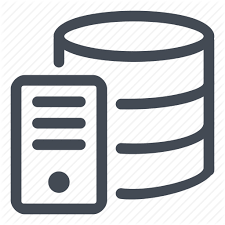 Read a
replica 2
Make data durable before serving read
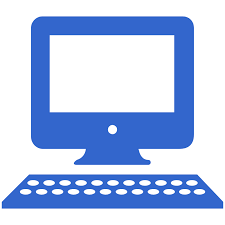 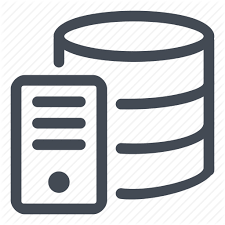 replica 3
2020/3/20
ADSL
76
Consistency-Aware Durability
For many workloads, CAD could make data durable before most of reads.
Only the first read to non-durable data triggers synchronous replication.
memory
disk
Delay durability of writes
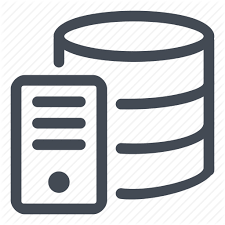 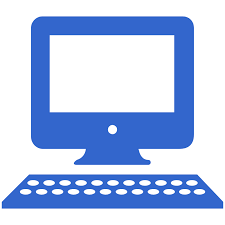 leader-replica 1
ACK
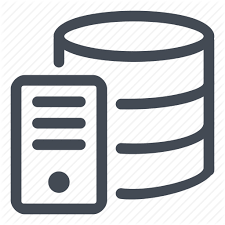 Read a
replica 2
Make data durable before serving read
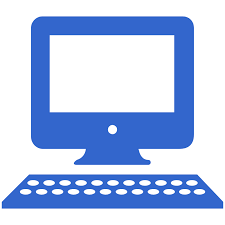 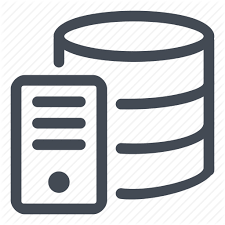 replica 3
2020/3/20
ADSL
77
Consistency achieved upon CAD
Consistency achieved upon CAD
CAD realize cross-client monotonic reads, a strong consistency property
Consistency achieved upon CAD
CAD realize cross-client monotonic reads, a strong consistency property
It guarantees that a read from a client will always return a state that is at least as  up-to-date as the state returned  to a previous read from any client
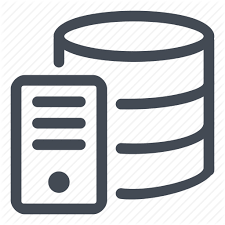 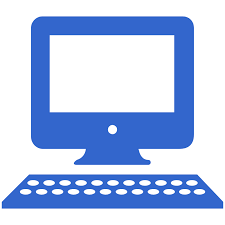 1
Consistency achieved upon CAD
CAD realize cross-client monotonic reads, a strong consistency property
It guarantees that a read from a client will always return a state that is at least as  up-to-date as the state returned  to a previous read from any client
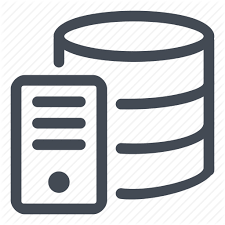 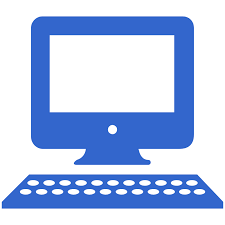 1
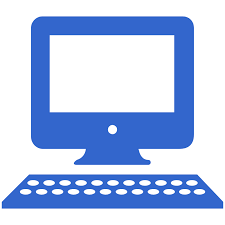 2
Consistency achieved upon CAD
CAD realize cross-client monotonic reads, a strong consistency property
It guarantees that a read from a client will always return a state that is at least as  up-to-date as the state returned  to a previous read from any client
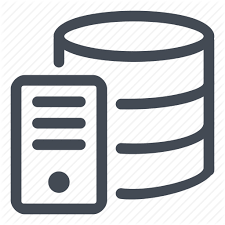 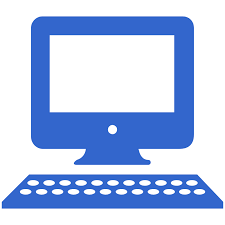 1
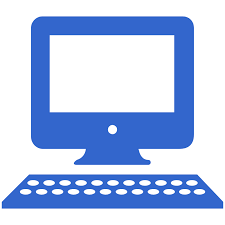 2
Consistency achieved upon CAD
CAD realize cross-client monotonic reads, a strong consistency property
It guarantees that a read from a client will always return a state that is at least as  up-to-date as the state returned  to a previous read from any client
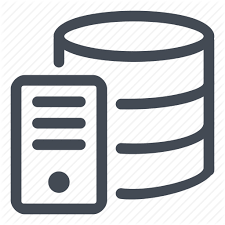 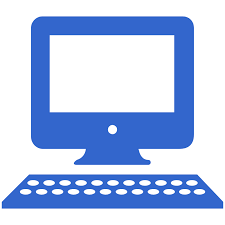 1
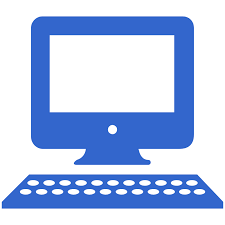 2
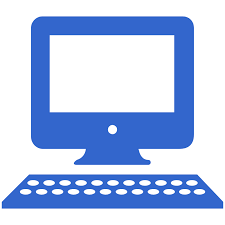 3
Consistency achieved upon CAD
CAD realize cross-client monotonic reads, a strong consistency property
It guarantees that a read from a client will always return a state that is at least as  up-to-date as the state returned  to a previous read from any client
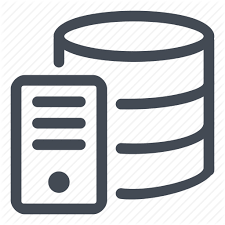 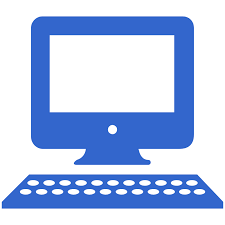 1
Different from traditional monotonic reads, it could tolerant failure and enable within multi-session
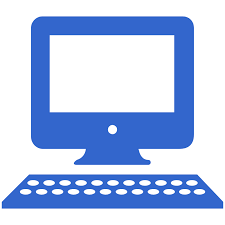 2
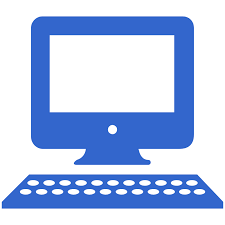 3
Consistency achieved upon CAD
CAD realize cross-client monotonic reads, a strong consistency property
It guarantees that a read from a client will always return a state that is at least as  up-to-date as the state returned  to a previous read from any client
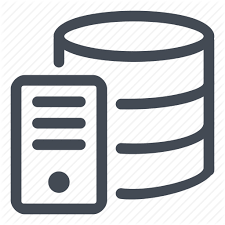 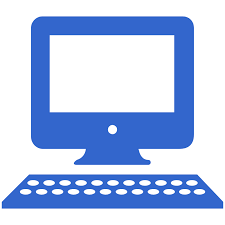 1
Different from traditional monotonic reads, it could tolerant failure and enable within multi-session
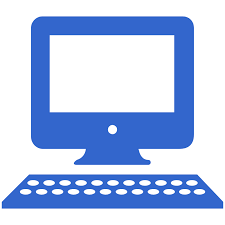 2
No existing model provides this guarantee except linearizability but not with high performance
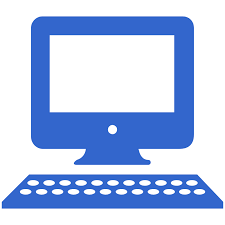 3
Consistency achieved upon CAD
CAD realize cross-client monotonic reads, a strong consistency property
It guarantees that a read from a client will always return a state that is at least as  up-to-date as the state returned  to a previous read from any client
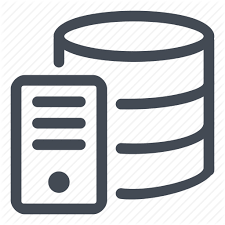 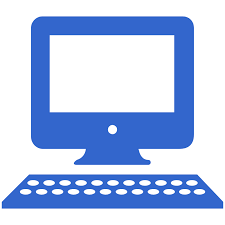 1
Different from traditional monotonic reads, it could tolerant failure and enable within multi-session
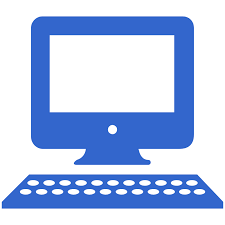 2
No existing model provides this guarantee except linearizability but not with high performance
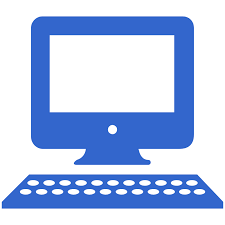 3
Dose not prevent staleness like many weaker models but still useful (e.g. twitter timelines)
Consistency achieved upon CAD
CAD realize cross-client monotonic reads, a strong consistency property
It guarantees that a read from a client will always return a state that is at least as  up-to-date as the state returned  to a previous read from any client
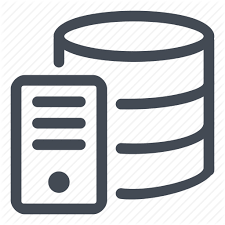 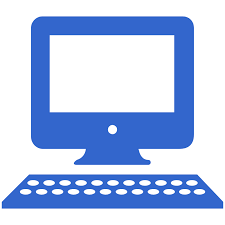 1
Different from traditional monotonic reads, it could tolerant failure and enable within multi-session
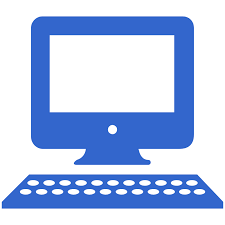 2
Read a data just after its write performed, you need to wait although ACK is returned. We will talk about it in next chapter.
No existing model provides this guarantee except linearizability but not with high performance
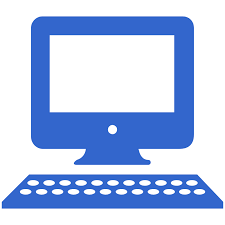 3
Dose not prevent staleness like many weaker models but still useful (e.g. twitter timelines)
Outline
Introduction
Motivation
Consistency-Aware Durability
ORCA design
Evaluation
Conclusion
2020/3/20
ADSL
88
ORCA
Implementation of consistency-aware durability and cross-client monotonic reads in leader based majority systems


Leader-based systems


Majority
2020/3/20
ADSL
89
ORCA write
It is same as an asynchronous durable system
2020/3/20
ADSL
90
ORCA write
It is same as an asynchronous durable system
memory
disk
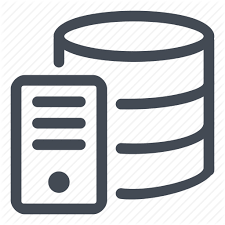 leader-replica 1
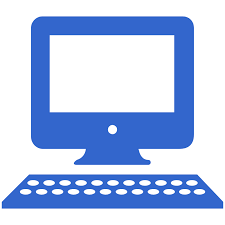 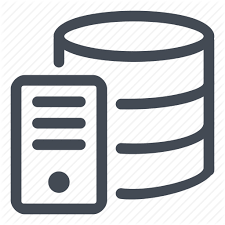 replica 2
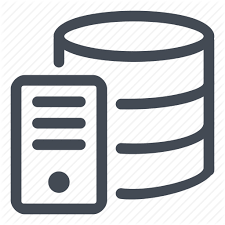 replica 3
2020/3/20
ADSL
91
ORCA write
It is same as an asynchronous durable system
memory
disk
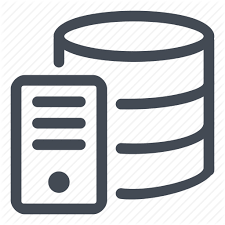 leader-replica 1
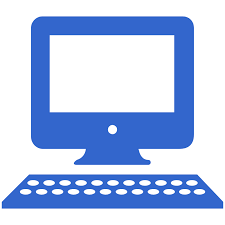 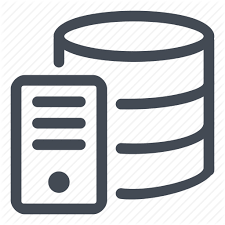 replica 2
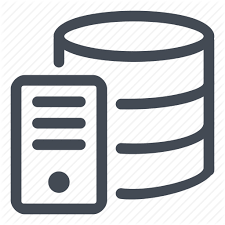 replica 3
2020/3/20
ADSL
92
ORCA write
It is same as an asynchronous durable system
memory
disk
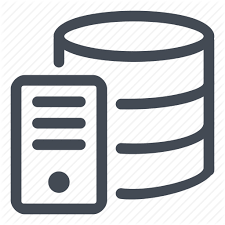 leader-replica 1
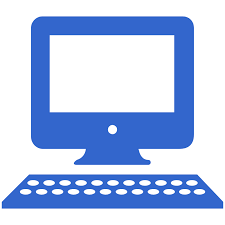 ACK
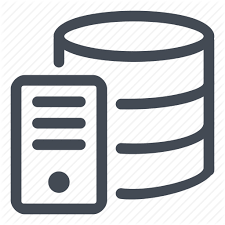 replica 2
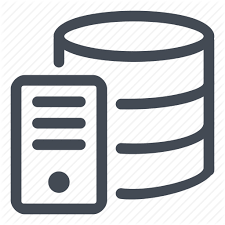 replica 3
2020/3/20
ADSL
93
ORCA write
It is same as an asynchronous durable system
Replication and persistence in background
memory
disk
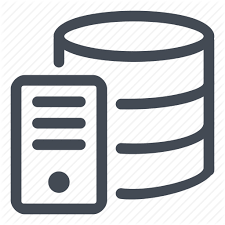 leader-replica 1
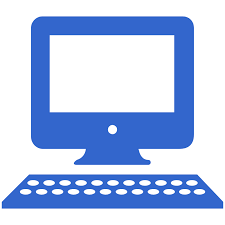 ACK
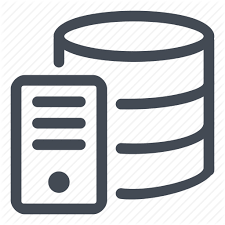 replica 2
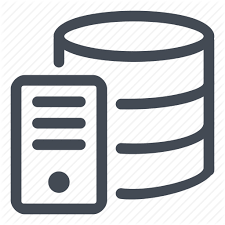 replica 3
2020/3/20
ADSL
94
ORCA write
It is same as an asynchronous durable system
Replication and persistence in background
memory
disk
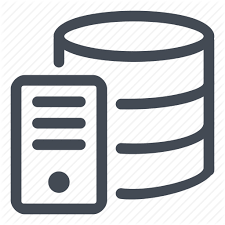 leader-replica 1
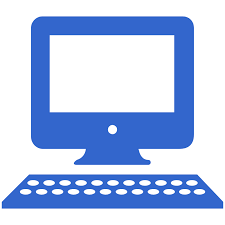 ACK
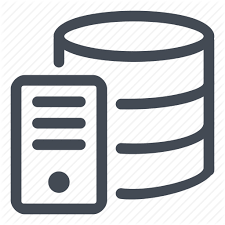 replica 2
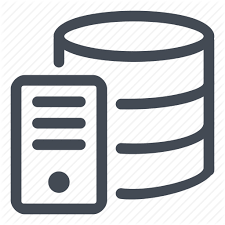 replica 3
2020/3/20
ADSL
95
ORCA read
To make sure data is durable before serving read
2020/3/20
ADSL
96
ORCA read
To make sure data is durable before serving read
Durable-index – index of the latest durable item in the system  (DI)
Update-index of item i – index of the last update that modified i (UI-r=UI of current read)
Persist-index – index of the latest durable item in a node (IP)
Durability check – I durable if update-index of I <=durable-index
2020/3/20
ADSL
97
ORCA read
To make sure data is durable before serving read
Durable-index – index of the latest durable item in the system  (DI)
Update-index of item i – index of the last update that modified i (UI-r=UI of current read)
Persist-index – index of the latest durable item in a node (IP)
Durability check – I durable if update-index of I <=durable-index
disk
memory
Read a
L-replica 1
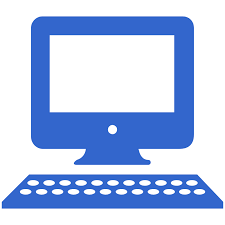 replica 2
replica 3
2020/3/20
ADSL
98
ORCA read
To make sure data is durable before serving read
Durable-index – index of the latest durable item in the system  (DI)
Update-index of item i – index of the last update that modified i (UI-r=UI of current read)
Persist-index – index of the latest durable item in a node (IP)
Durability check – I durable if update-index of I <=durable-index
disk
memory
Read a
L-replica 1
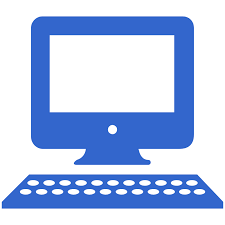 replica 2
replica 3
2020/3/20
ADSL
99
ORCA read
To make sure data is durable before serving read
Durable-index – index of the latest durable item in the system  (DI)
Update-index of item i – index of the last update that modified i (UI-r=UI of current read)
Persist-index – index of the latest durable item in a node (IP)
Durability check – I durable if update-index of I <=durable-index
disk
memory
Read a
L-replica 1
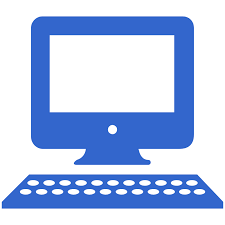 replica 2
replica 3
2020/3/20
ADSL
100
ORCA read
To make sure data is durable before serving read
Durable-index – index of the latest durable item in the system  (DI)
Update-index of item i – index of the last update that modified i (UI-r=UI of current read)
Persist-index – index of the latest durable item in a node (IP)
Durability check – I durable if update-index of I <=durable-index
disk
memory
Read b
L-replica 1
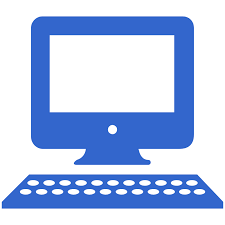 replica 2
replica 3
2020/3/20
ADSL
101
ORCA read
To make sure data is durable before serving read
Durable-index – index of the latest durable item in the system  (DI)
Update-index of item i – index of the last update that modified i (UI-r=UI of current read)
Persist-index – index of the latest durable item in a node (IP)
Durability check – I durable if update-index of I <=durable-index
disk
memory
Read b
L-replica 1
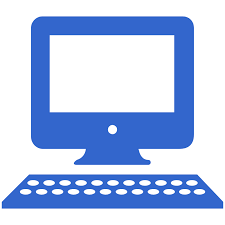 replica 2
replica 3
2020/3/20
ADSL
102
ORCA read
To make sure data is durable before serving read
Durable-index – index of the latest durable item in the system  (DI)
Update-index of item i – index of the last update that modified i (UI-r=UI of current read)
Persist-index – index of the latest durable item in a node (IP)
Durability check – I durable if update-index of I <=durable-index
disk
memory
Read b
L-replica 1
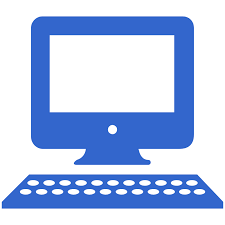 replica 2
replica 3
2020/3/20
ADSL
103
ORCA read
To make sure data is durable before serving read
Durable-index – index of the latest durable item in the system  (DI)
Update-index of item i – index of the last update that modified i (UI-r=UI of current read)
Persist-index – index of the latest durable item in a node (IP)
Durability check – I durable if update-index of I <=durable-index
disk
memory
Read b
L-replica 1
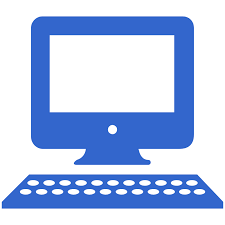 replica 2
replica 3
2020/3/20
ADSL
104
ORCA read
To make sure data is durable before serving read
Durable-index – index of the latest durable item in the system  (DI)
Update-index of item i – index of the last update that modified i (UI-r=UI of current read)
Persist-index – index of the latest durable item in a node (IP)
Durability check – I durable if update-index of I <=durable-index
disk
memory
Read b
L-replica 1
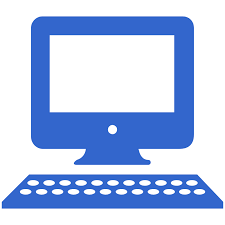 replica 2
replica 3
2020/3/20
ADSL
105
ORCA read
To make sure data is durable before serving read
Durable-index – index of the latest durable item in the system  (DI)
Update-index of item i – index of the last update that modified i (UI-r=UI of current read)
Persist-index – index of the latest durable item in a node (IP)
Durability check – I durable if update-index of I <=durable-index
disk
memory
Read b
L-replica 1
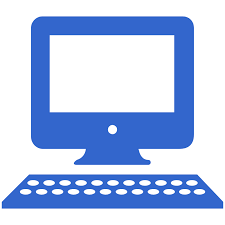 replica 2
replica 3
2020/3/20
ADSL
106
ORCA read
To make sure data is durable before serving read
Durable-index – index of the latest durable item in the system  (DI)
Update-index of item i – index of the last update that modified i (UI-r=UI of current read)
Persist-index – index of the latest durable item in a node (IP)
Durability check – I durable if update-index of I <=durable-index
disk
memory
Read b
L-replica 1
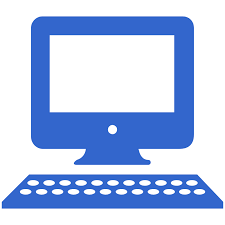 replica 2
replica 3
2020/3/20
ADSL
107
ORCA read
To make sure data is durable before serving read
Durable-index – index of the latest durable item in the system  (DI)
Update-index of item i – index of the last update that modified i (UI-r=UI of current read)
Persist-index – index of the latest durable item in a node (IP)
Durability check – I durable if update-index of I <=durable-index
Also, ORAC will flush all previous write buffered on nodes to disk.
As a optimize, ORAC could persists writes that are after the last update to the item being read.
disk
memory
Read b
L-replica 1
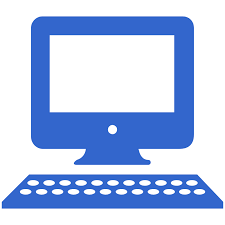 replica 2
replica 3
2020/3/20
ADSL
108
Cross-client Monotonic Reads
If reads restricted to leader, CAD provides cross-client monotonic reads but not scalable
disk
memory
L-replica 1
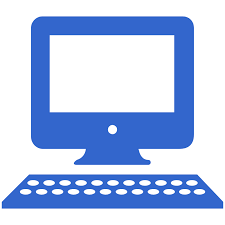 replica 2
replica 3
2020/3/20
ADSL
109
Cross-client Monotonic Reads
If reads restricted to leader, CAD provides cross-client monotonic reads but not scalable
disk
memory
L-replica 1
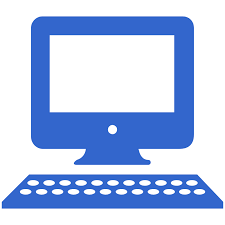 replica 2
replica 3
2020/3/20
ADSL
110
Cross-client Monotonic Reads
If reads restricted to leader, CAD provides cross-client monotonic reads but not scalable
disk
memory
L-replica 1
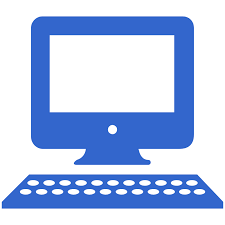 replica 2
replica 3
2020/3/20
ADSL
111
Cross-client Monotonic Reads
If reads restricted to leader, CAD provides cross-client monotonic reads but not scalable
disk
memory
Read a (on leader)
L-replica 1
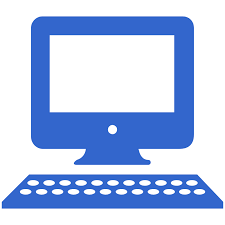 replica 2
replica 3
2020/3/20
ADSL
112
Cross-client Monotonic Reads
If reads restricted to leader, CAD provides cross-client monotonic reads but not scalable
disk
memory
Read a (on replica 3)
L-replica 1
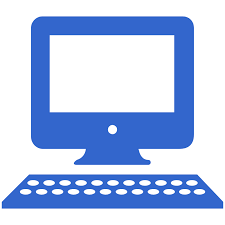 replica 2
replica 3
out of order read
2020/3/20
ADSL
113
Cross-client Monotonic Reads
If reads restricted to leader, CAD provides cross-client monotonic reads but not scalable

Via maintaining an active set, ORCA enables cross-client monotonic read on followers and even handles failure
disk
memory
L-replica 1
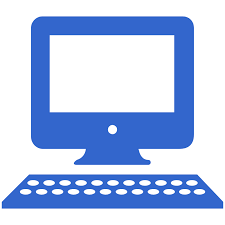 replica 2
replica 3
2020/3/20
ADSL
114
Cross-client Monotonic Reads
The active set contains at least a majority of nodes.
disk
memory
L-replica 1
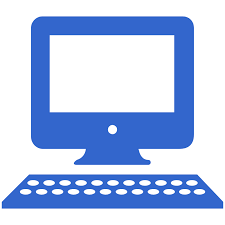 replica 2
replica 3
2020/3/20
ADSL
115
Cross-client Monotonic Reads
The active set contains at least a majority of nodes.
There are two rules:
R1: When the leader intends to make a data item durable, it ensures that the data is persisted and applied by all the members in the active set.
R2: Only node in the set are allowed to serve reads.
disk
memory
L-replica 1
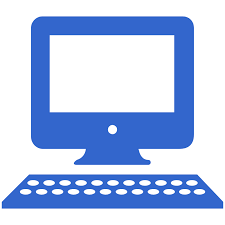 replica 2
replica 3
2020/3/20
ADSL
116
Cross-client Monotonic Reads
The active set contains at least a majority of nodes.
There are two rules:
R1: When the leader intends to make a data item durable, it ensures that the data is persisted and applied by all the members in the active set.
R2: Only node in the set are allowed to serve reads.
disk
memory
L-replica 1
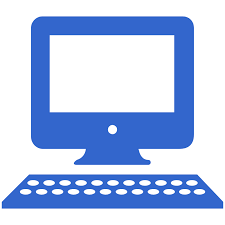 replica 2
replica 3
2020/3/20
ADSL
117
Cross-client Monotonic Reads
The active set contains at least a majority of nodes.
There are two rules:
R1: When the leader intends to make a data item durable, it ensures that the data is persisted and applied by all the members in the active set.
R2: Only node in the set are allowed to serve reads.
disk
memory
L-replica 1
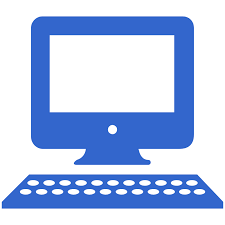 Normal
replica 2
replica 3
2020/3/20
ADSL
118
Cross-client Monotonic Reads
The active set contains at least a majority of nodes.
There are two rules:
R1: When the leader intends to make a data item durable, it ensures that the data is persisted and applied by all the members in the active set.
R2: Only node in the set are allowed to serve reads.
disk
memory
Read a
L-replica 1
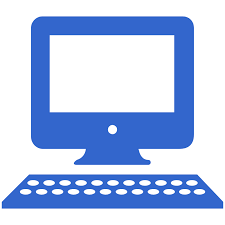 Normal
replica 2
replica 3
2020/3/20
ADSL
119
Cross-client Monotonic Reads
The active set contains at least a majority of nodes.
There are two rules:
R1: When the leader intends to make a data item durable, it ensures that the data is persisted and applied by all the members in the active set.
R2: Only node in the set are allowed to serve reads.
disk
memory
L-replica 1
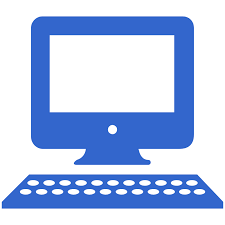 Normal
replica 2
ACK
replica 3
2020/3/20
ADSL
120
Cross-client Monotonic Reads
The active set contains at least a majority of nodes.
There are two rules:
R1: When the leader intends to make a data item durable, it ensures that the data is persisted and applied by all the members in the active set.
R2: Only node in the set are allowed to serve reads.
disk
memory
Read a
L-replica 1
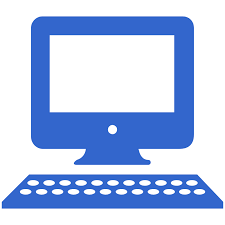 Normal
replica 2
replica 3
2020/3/20
ADSL
121
Cross-client Monotonic Reads
The active set contains at least a majority of nodes.
There are two rules:
R1: When the leader intends to make a data item durable, it ensures that the data is persisted and applied by all the members in the active set.
R2: Only node in the set are allowed to serve reads.
disk
memory
Read a
L-replica 1
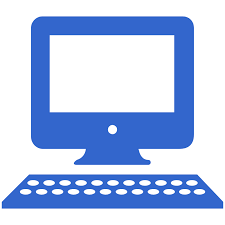 Normal
replica 2
replica 3
2020/3/20
ADSL
122
Cross-client Monotonic Reads
The active set contains at least a majority of nodes.
There are two rules:
R1: When the leader intends to make a data item durable, it ensures that the data is persisted and applied by all the members in the active set.
R2: Only node in the set are allowed to serve reads.
disk
memory
Read a
L-replica 1
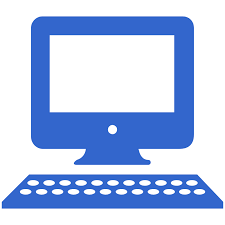 Normal
replica 2
replica 3
2020/3/20
ADSL
123
Cross-client Monotonic Reads
The active set contains at least a majority of nodes.
There are two rules:
R1: When the leader intends to make a data item durable, it ensures that the data is persisted and applied by all the members in the active set.
R2: Only node in the set are allowed to serve reads.
disk
memory
L-replica 1
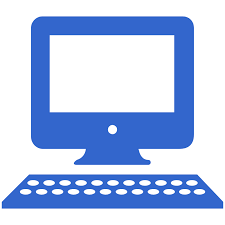 Fault tolerance
replica 2
replica 3
2020/3/20
ADSL
124
Cross-client Monotonic Reads
The active set contains at least a majority of nodes.
There are two rules:
R1: When the leader intends to make a data item durable, it ensures that the data is persisted and applied by all the members in the active set.
R2: Only node in the set are allowed to serve reads.
disk
memory
L-replica 1
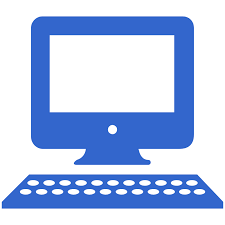 Fault tolerance
replica 2
ACK
replica 3
2020/3/20
ADSL
125
Cross-client Monotonic Reads
The active set contains at least a majority of nodes.
There are two rules:
R1: When the leader intends to make a data item durable, it ensures that the data is persisted and applied by all the members in the active set.
R2: Only node in the set are allowed to serve reads.
disk
memory
L-replica 1
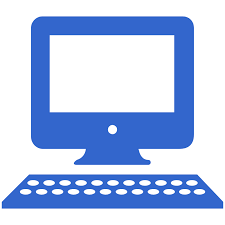 Fault tolerance
replica 2
replica 3
2020/3/20
ADSL
126
Cross-client Monotonic Reads
The active set contains at least a majority of nodes.
There are two rules:
R1: When the leader intends to make a data item durable, it ensures that the data is persisted and applied by all the members in the active set.
R2: Only node in the set are allowed to serve reads.
disk
memory
L-replica 1
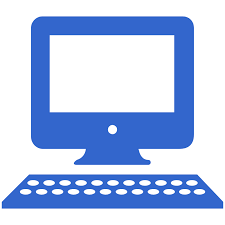 Fault tolerance
replica 2
replica 3
2020/3/20
ADSL
127
Cross-client Monotonic Reads
The active set contains at least a majority of nodes.
There are two rules:
R1: When the leader intends to make a data item durable, it ensures that the data is persisted and applied by all the members in the active set.
R2: Only node in the set are allowed to serve reads.
data loss but still cross client monotonic reads on followers
disk
memory
Read a
L-replica 1
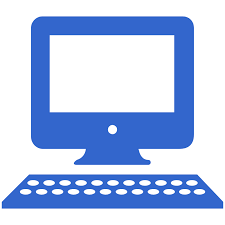 Fault tolerance
replica 2
replica 3
2020/3/20
ADSL
128
Outline
Introduction
Motivation
Consistency-Aware Durability
ORCA design
Evaluation
Conclusion
2020/3/20
ADSL
129
Four experiments
CAD Performance
    compare CAD against immediate and eventual durability
ORCA System Performance
ORCA against strong and weakly consistent ZooKeeper
ORCA Consistency
    correctness testing using a cluster crash-testing framework
Application Case Studies
2020/3/20
ADSL
130
Replicas and workloads
Replica(x5):
	20-core Intel Xeon CPU E5-2660 machine
	256GB memory / Linux4.4 / 480-GB SSD
    
Workloads:
	W(write-only)
	A (w:50%, r:50%)
	B (w:5%, r:95%)
	C (read-only)
	D (read later, w:5%, r:95%)
	F  (read-modify-write:50%, r:50%)
2020/3/20
ADSL
131
CAD Durability Layer Performance
Write-only Micro-benchmark
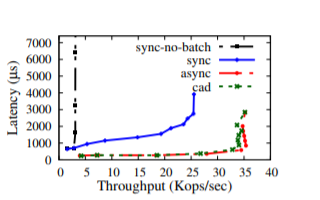 Write-only Workload: Latency vs. Throughput
Throughput obtained when varying the number of closed-loop clients from 1 to 100
2020/3/20
ADSL
132
CAD Durability Layer Performance
YCSB Micro-benchmark
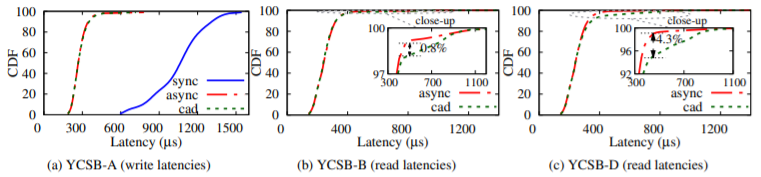 Operation(write/read) Latencies
A (w:50%, r:50%)
	B (w:5%, r:95%)
	D (read later, w:5%, r:95%)
2020/3/20
ADSL
133
ORCA System Performance
Read-only Micro-benchmark
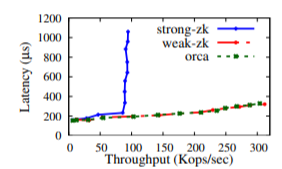 Read-only Workload: Latency vs. Throughput
2020/3/20
ADSL
134
ORCA System Performance
YCSB Macro-benchmarks
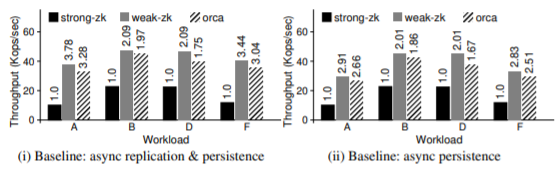 A (w:50%, r:50%)
	B (w:5%, r:95%)
	D (read later, w:5%, r:95%)
	F  (read-modify-write:50%, r:50%)
2020/3/20
ADSL
135
ORCA System Performance
Geo-Replicated Settings:
    placing the replicas in three data centers(across the US)
    replicas connected over WAN
    24clients, five clients near each replica
2020/3/20
ADSL
136
ORCA System Performance
Geo-Replicated Settings:
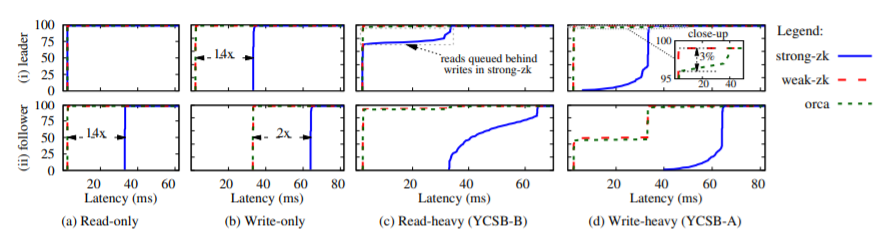 A (w:50%, r:50%)
	B (w:5%, r:95%)
2020/3/20
ADSL
137
ORCA Consistency
Failure Sequence
Injecting crash and recovery events
Randomly introduce delays
Insert new items
	 -> reads on non-delayed nodes 
	 -> read on the delayed node -> exposing non-monotonic states
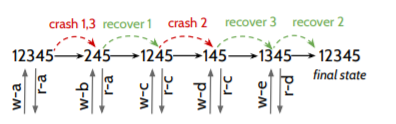 An example failure sequence
2020/3/20
ADSL
138
ORCA Consistency
500 random failure Sequence
sync-ZK-all: strong-ZK + all nodes can be read
2020/3/20
ADSL
139
Application Case Studies
location-tracking
social-media timeline
2020/3/20
ADSL
140
Application Case Studies
location-tracking
social-media timeline
2020/3/20
ADSL
141
Outline
Introduction
Motivation
Consistency-Aware Durability
ORCA design
Evaluation
Conclusion
2020/3/20
ADSL
142
Conclusion
Durability models are overlooked

Synchronous durability enables strong consistency but slow

Asynchronous durability is fast but only enables weak consistency

CAD – consistency-aware durability
	shift durable to reads from writes
	strong consistency with high performance
2020/3/20
ADSL
143
Strong and Efficient Consistency with Consistency-Aware Durability
Thanks & QA!




March 13th, 2020
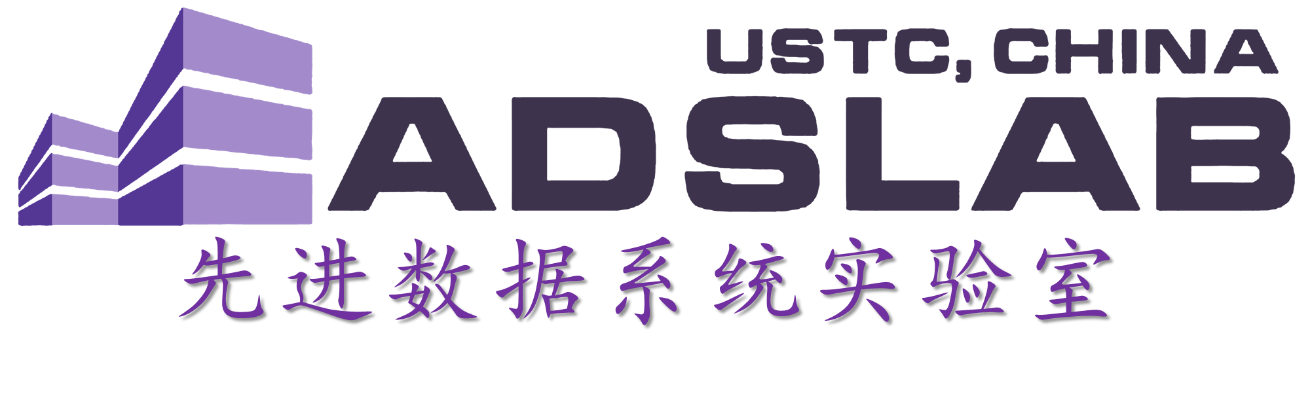 2020/3/20
ADSL
144